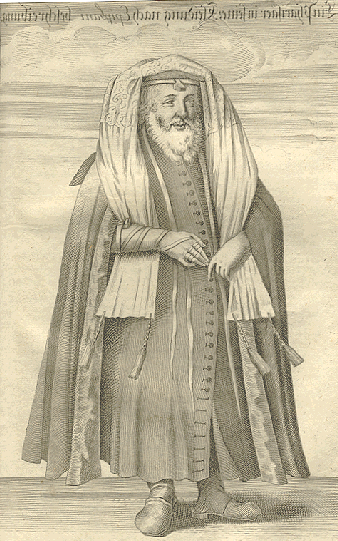 TOLERATION & PERSECUTION, II
     • Succession 
     • Romanization
     • Judaism
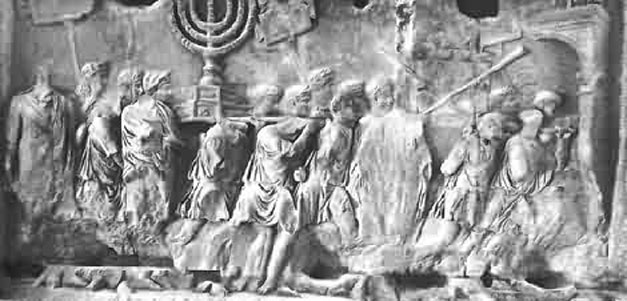 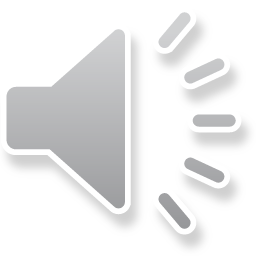 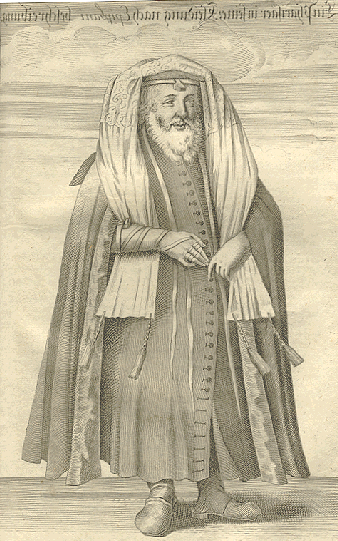 ROMAN JUDÆA
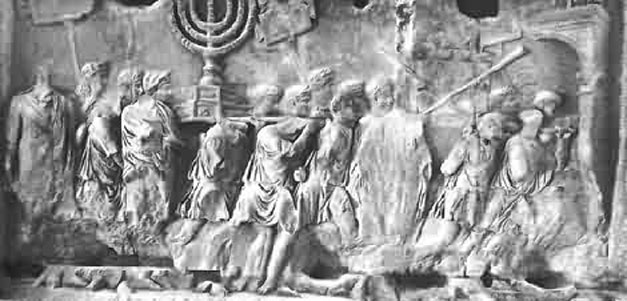 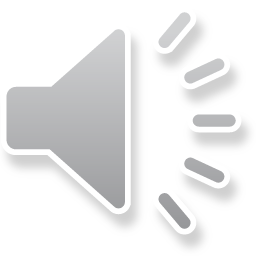 REVIEW
JULIO-CLAUDIAN DYNASTY
Imp. CAESAR AUGUSTUS			27 BCE – 14 CE

TIBERIUS Caesar Augustus				14-37
  • son-in law of A. (married to Julia), son (adopted by A., adoptive father of Germanicus) 
  
CAIUS Caesar Augustus Germanicus (CALIGULA)		37-41
 • great-grand nephew of A., adoptive son of Tiberius (son of Germanicus) 
  
Ti. CLAUDIUS Caesar Augustus Germanicus			41-54
 • great nephew of A., acclaimed imperator by Praetorian Guard (brother of Germanicus)
  
Imp. NERO Claudius Caesar Augustus Germanicus		54-68
 • great-grand nephew of A., adoptive son of Claudius (grandson of Germanicus)
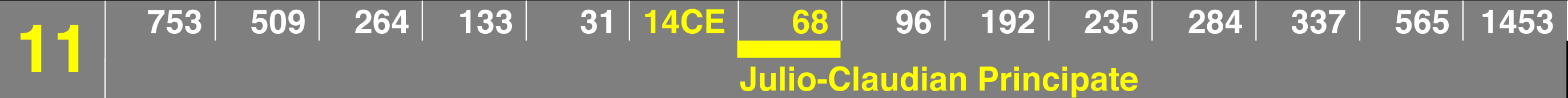 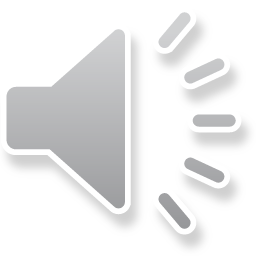 FLAVIAN DYNASTY
T. Flavius Vespasianus > 
    Imp. Caesar VESPASIANus Augustus 			69-79 CE
    • acclaimed imperator by Syrian legions

Imp. TITUS Caesar Vespasianus Augustus 		79-81
    • inherited
  
Imp. Caesar DOMITIANus Augustus 			81-96
    • inherited
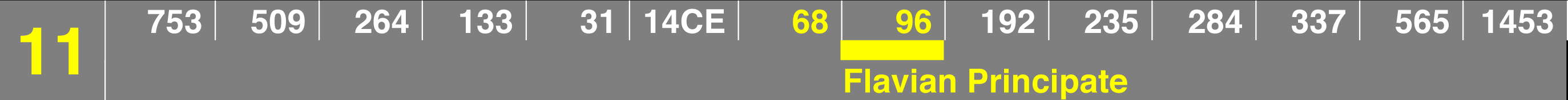 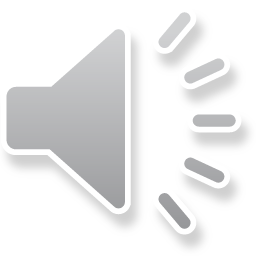 IMPERIAL SUCCESSION CRISES • LEGITIMACY
marriage  	• JULIA to Marcellus > Agrippa > Tiberius

adoption 	• AUGUSTUS adopts grandchildren, adopts stepson Tiberius
	• TIBERIUS adopts Germanicus (over Drusus)
	• CLAUDIUS adopts Nero (over	Britannicus)

acclamation 	• PRAETORIAN GUARD acclaims imperator (e.g. Claudius)
	• LEGIONS acclaim imperator (e.g. Vespasian, Elagabalus)

hereditary  	• sons INHERIT title from father (e.g. Titus, Domitian)
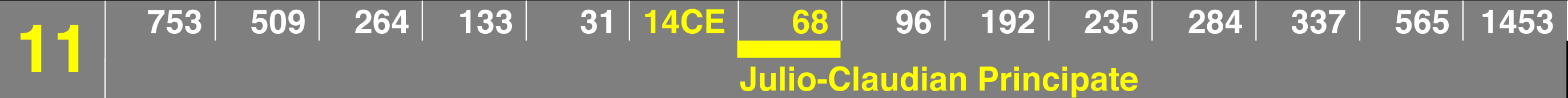 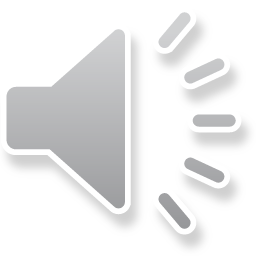 ROMANIZATION
   • Religion
SYNCRETISM
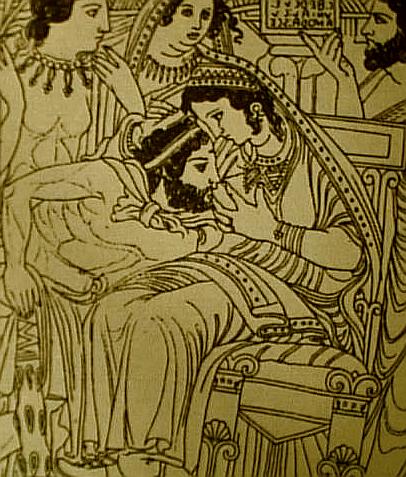 Uni-Juno nursing Hercle-Hercules
Etruscan mirror
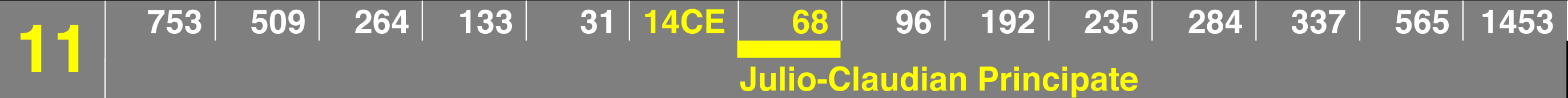 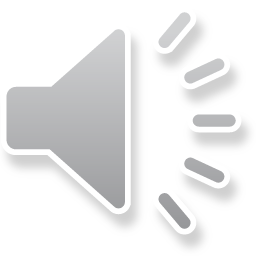 ROMANIZATION
   • Religion
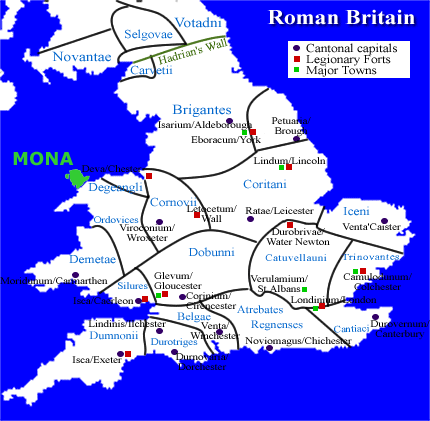 DRUIDS
Island of Mona (Anglesey)
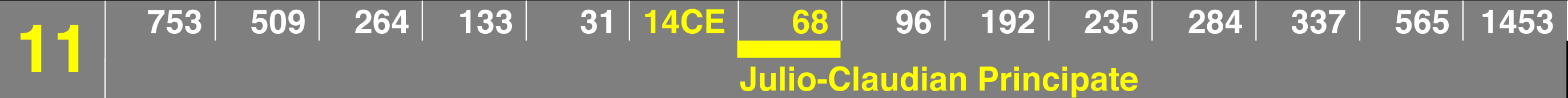 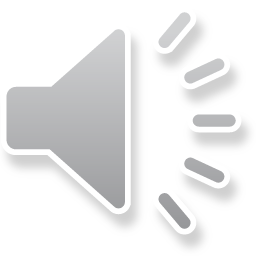 ROMANIZATION
   • Religion
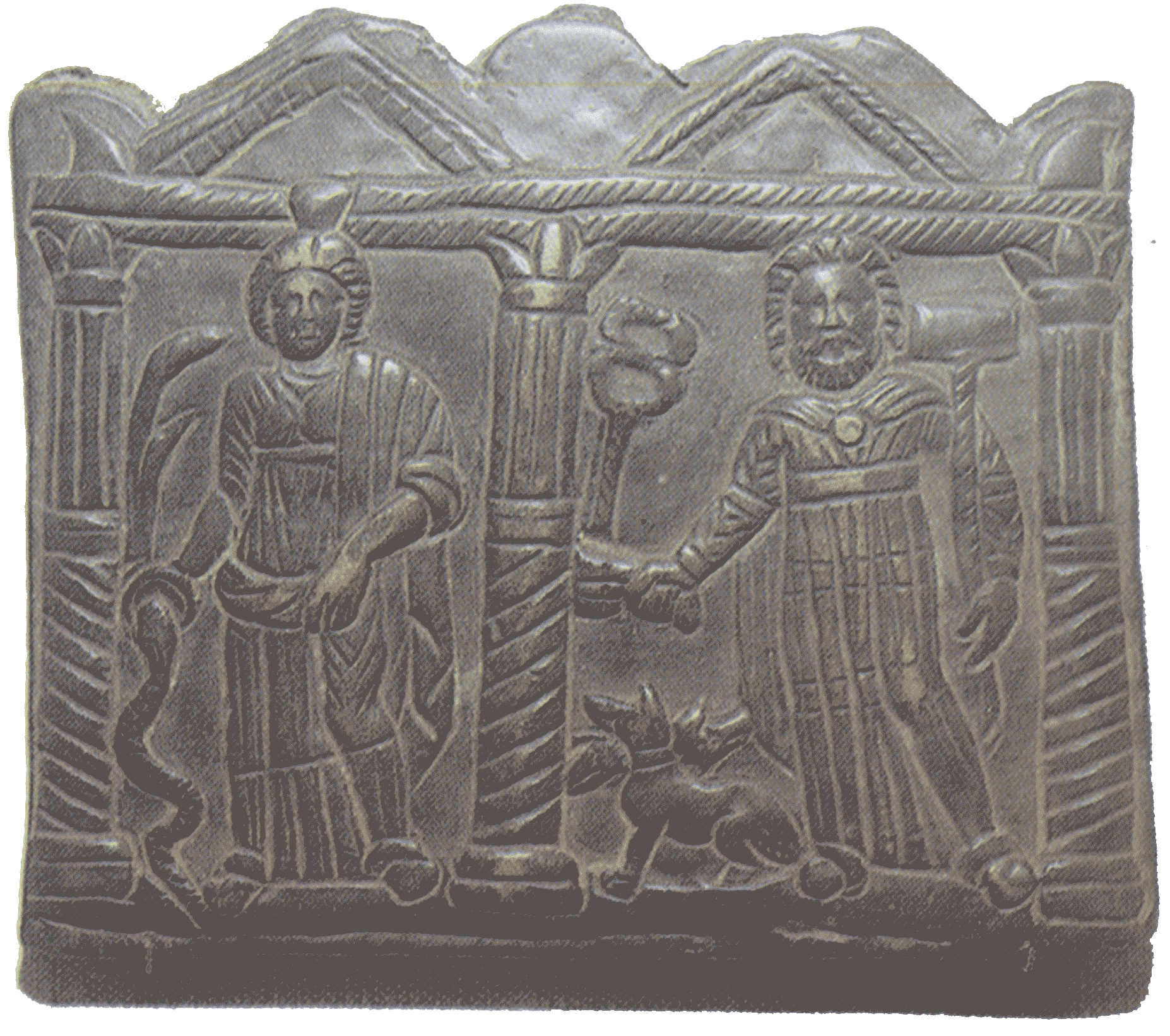 • interpretatio Romana — Esus/Teutan = Mercury
• intolerance of superstitio — human sacrifice
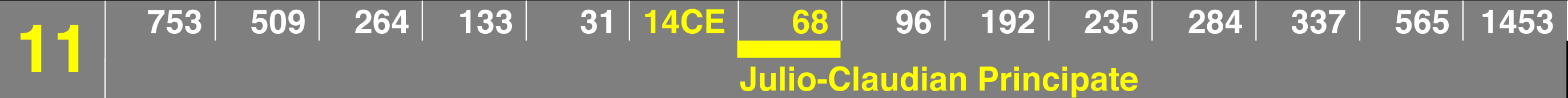 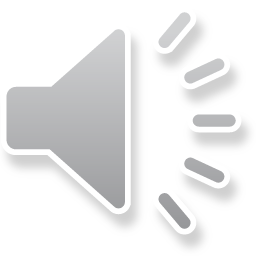 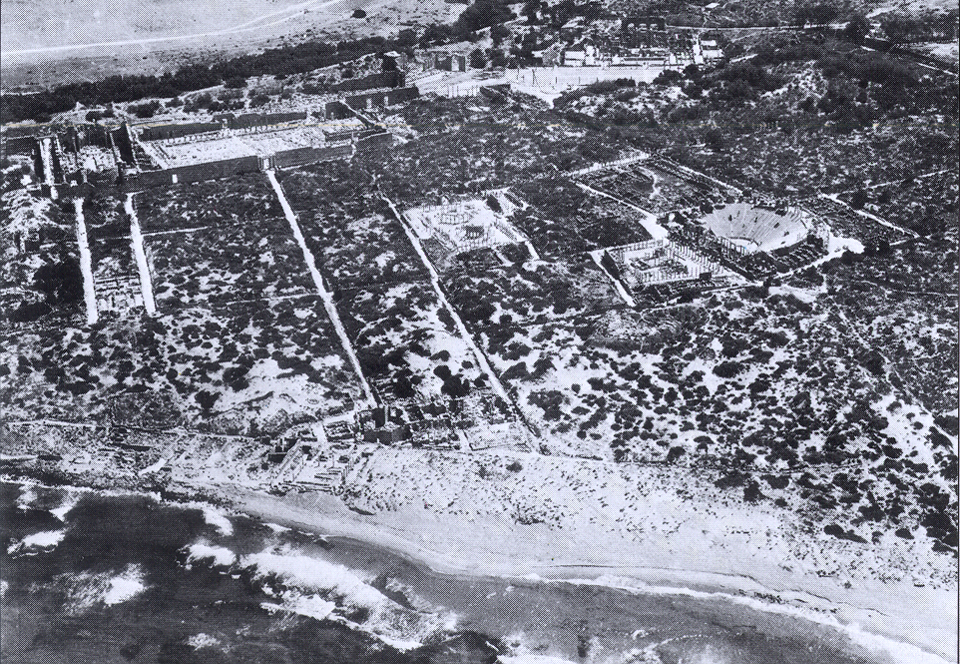 ROMANIZATION
Leptis Magna
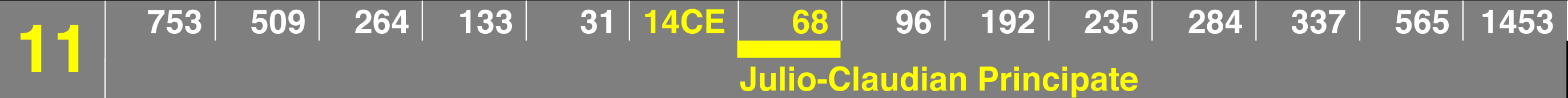 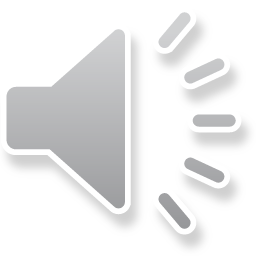 ROMANIZATION • North Africa
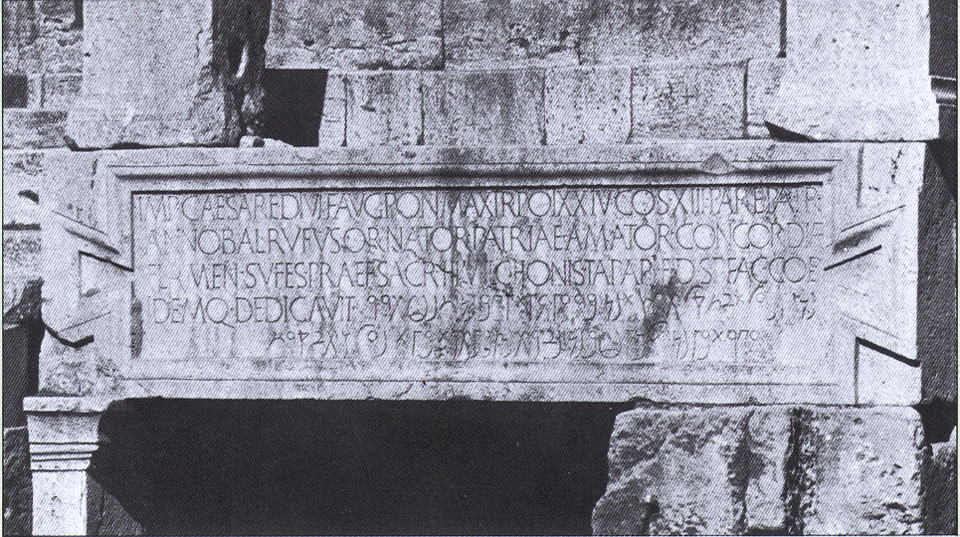 Leptis Magna—Latin/Neopunic bilingual dedication
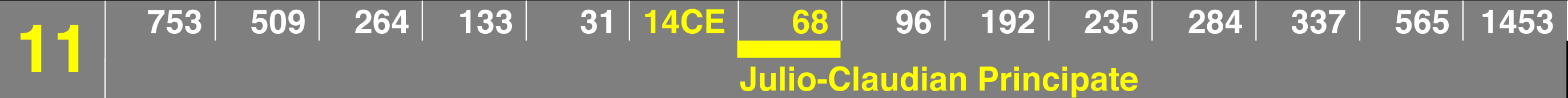 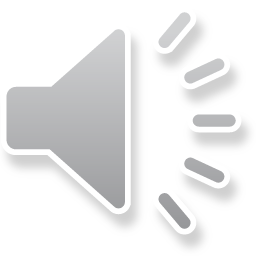 ROMANIZATION
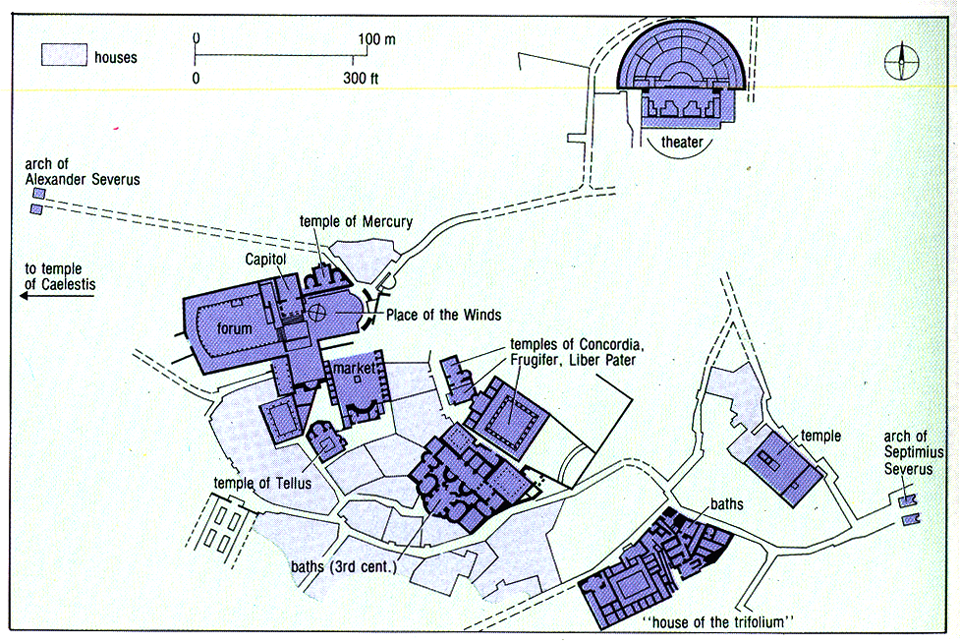 Numidian Dougga
organic (non-grid) plan
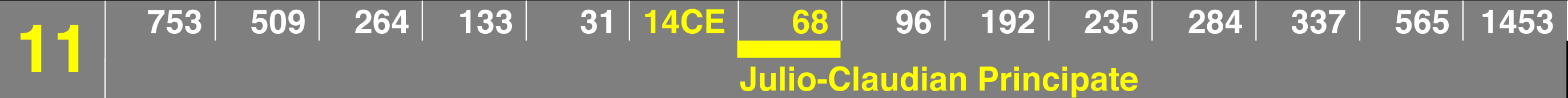 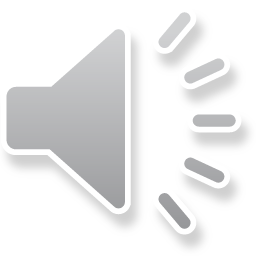 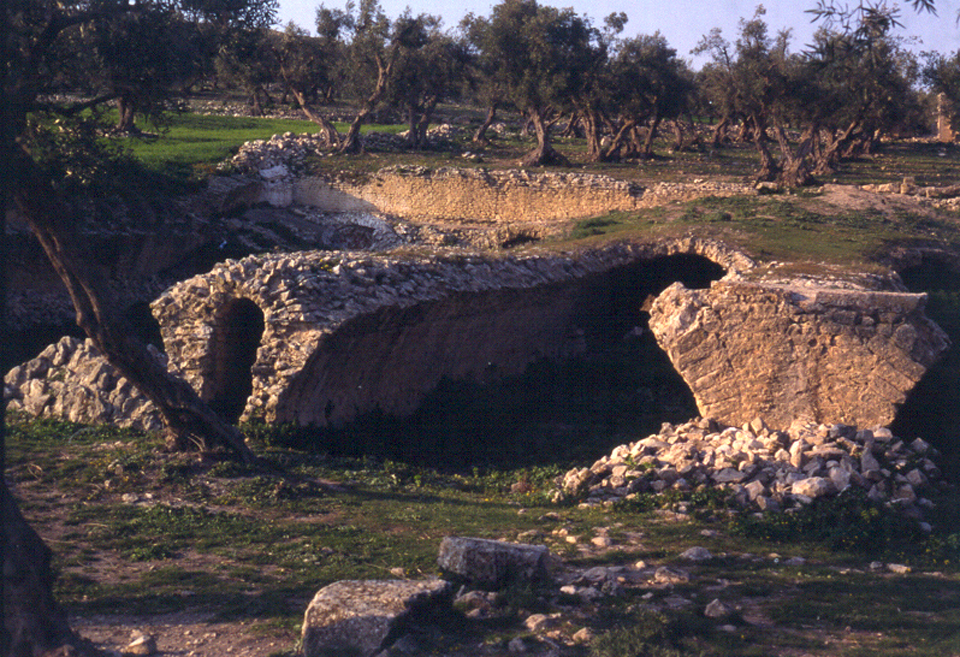 ROMANIZATION
Dougga—water storage
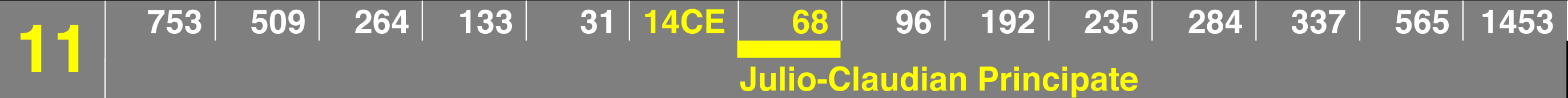 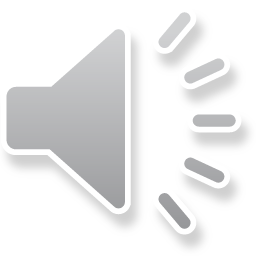 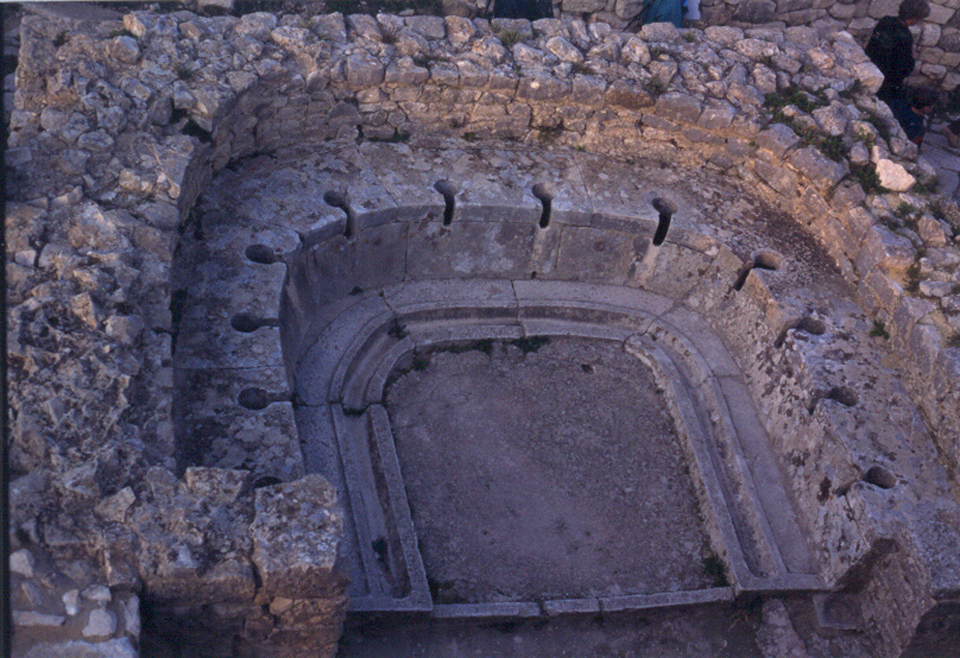 ROMANIZATION
Dougga—sanitation
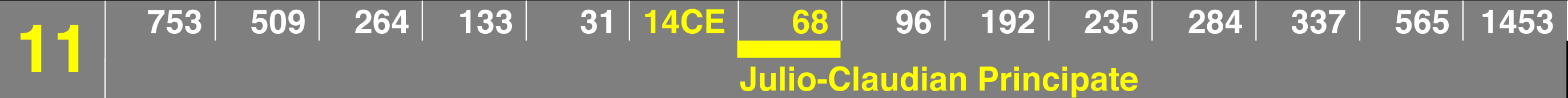 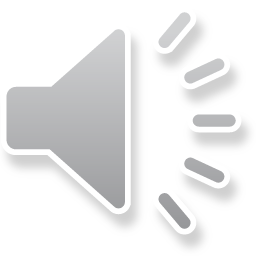 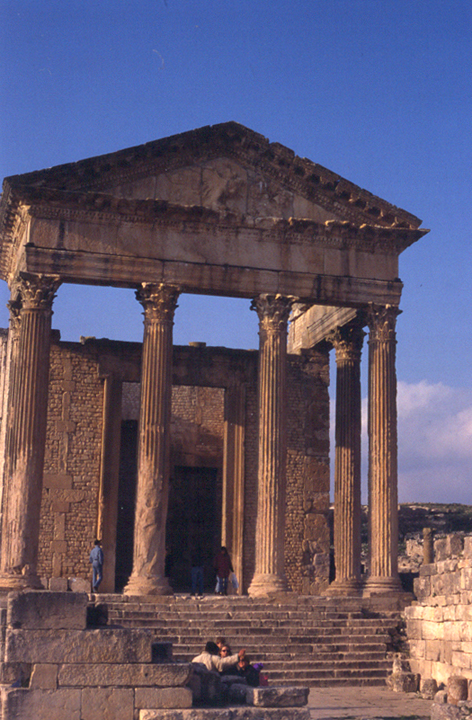 ROMANIZATION
religio
Dougga, Capitoline Triad

• apotheosis of divus Antoninus Pius
• safety of M. Aurelius and L. Verus
interpretatio Romana 
   Ba’al-Saturnus
   Tinnit-Juno Caelestis

intolerance of superstitio — human sacrifice
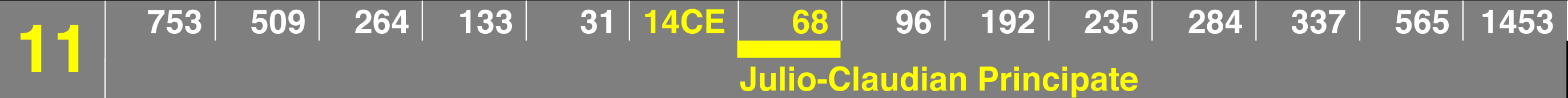 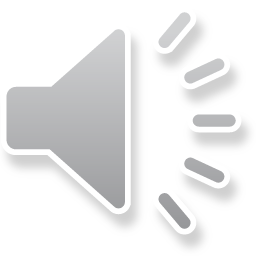 ROMANIZATION • SYRIA
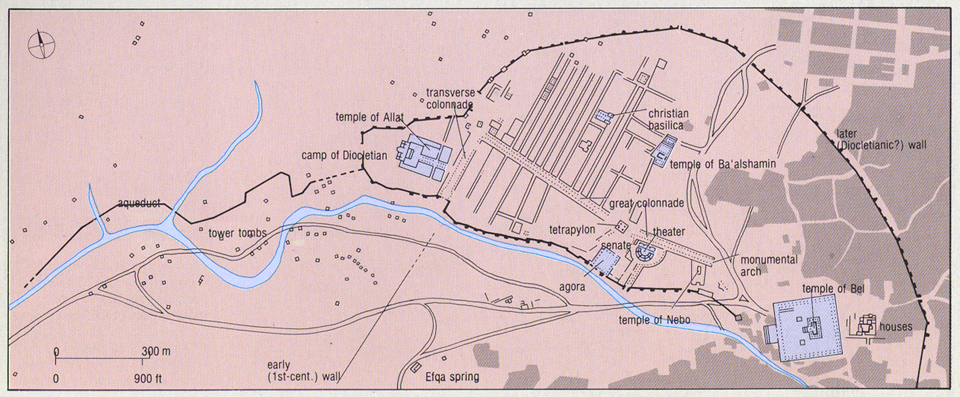 Palmyra
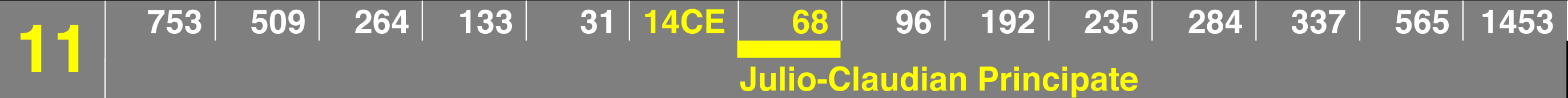 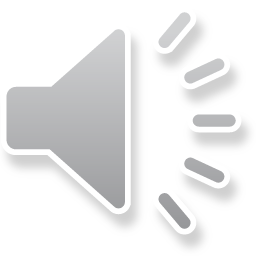 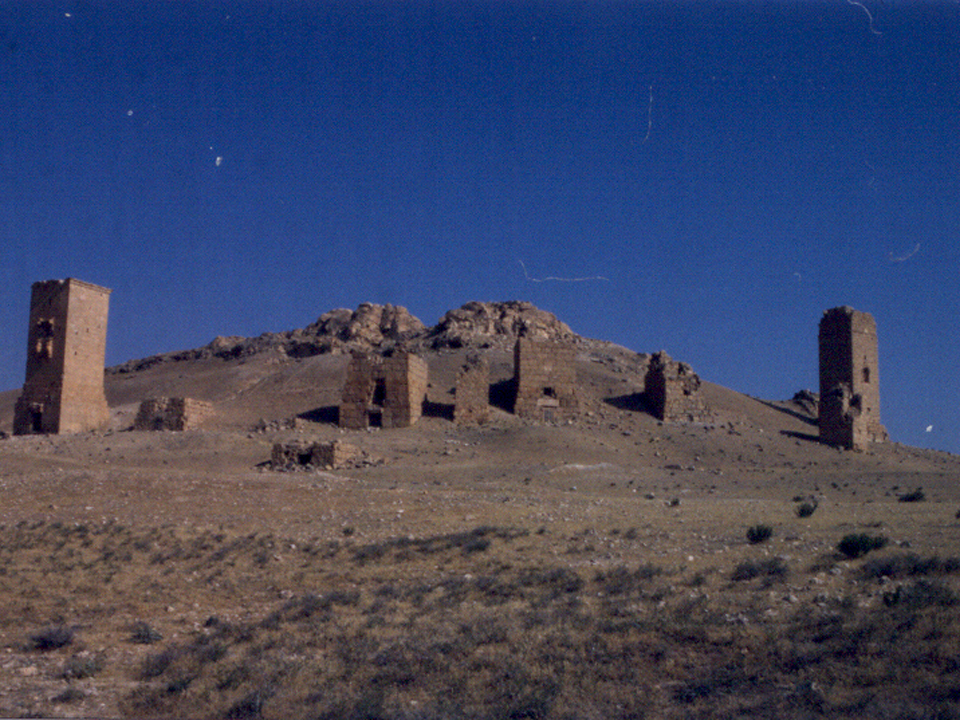 ROMANIZATION
Palmyra—tower tombs
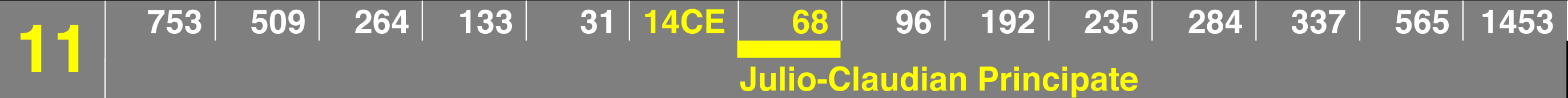 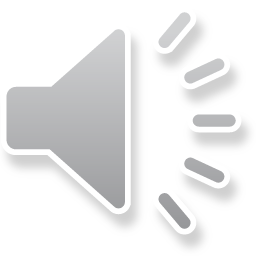 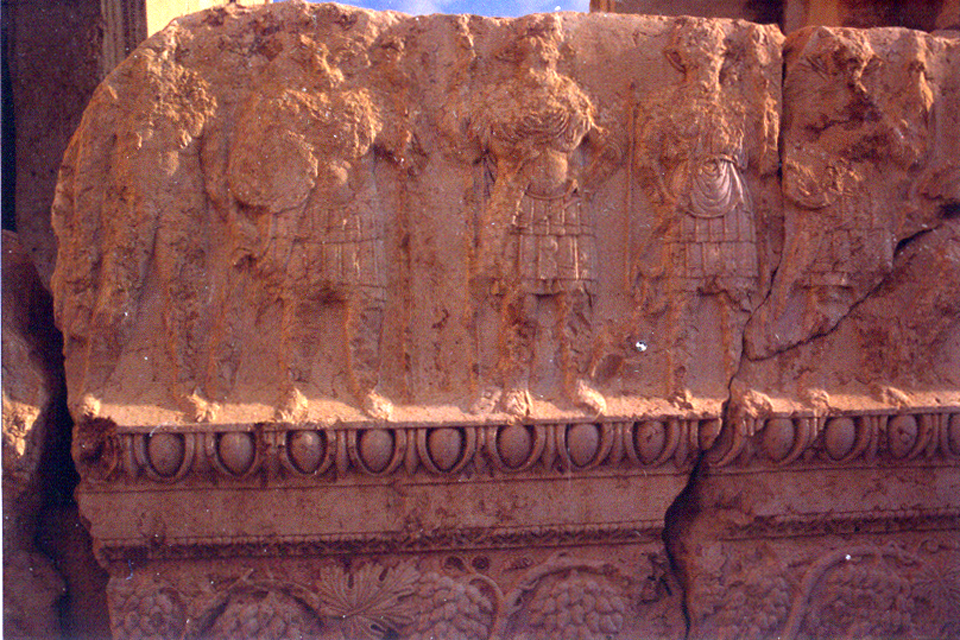 ROMANIZATION
Palmyra—Roman soldiers, frieze, Temple of Bel
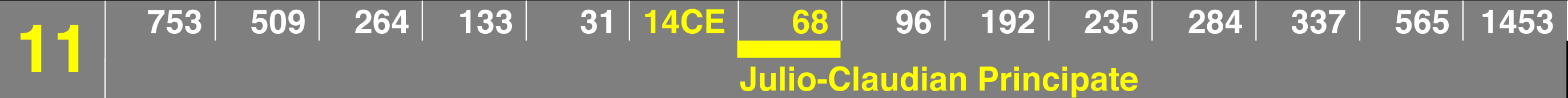 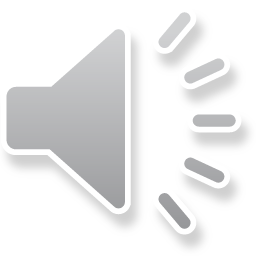 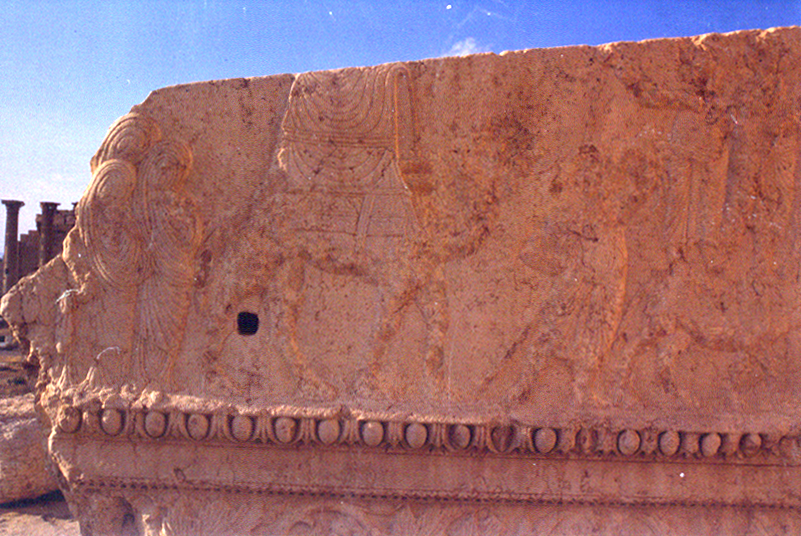 ROMANIZATION
Palmyra—women in caravan, frieze, Temple of Bel
Heliopolis (Ba’albek), non-standard Capitoline triad
	Jupiter-Ba’al, Venus-Atargatis, Mercury
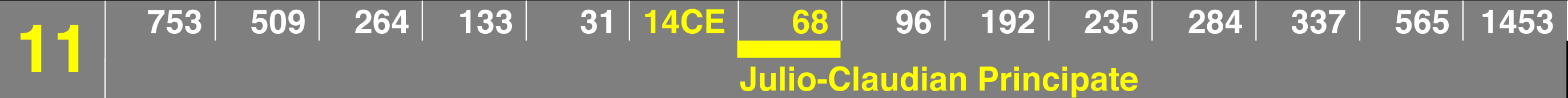 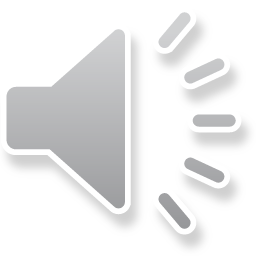 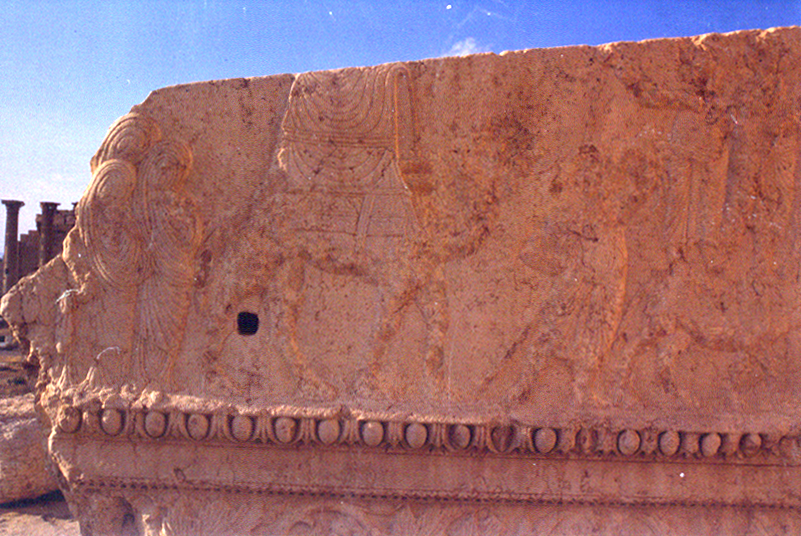 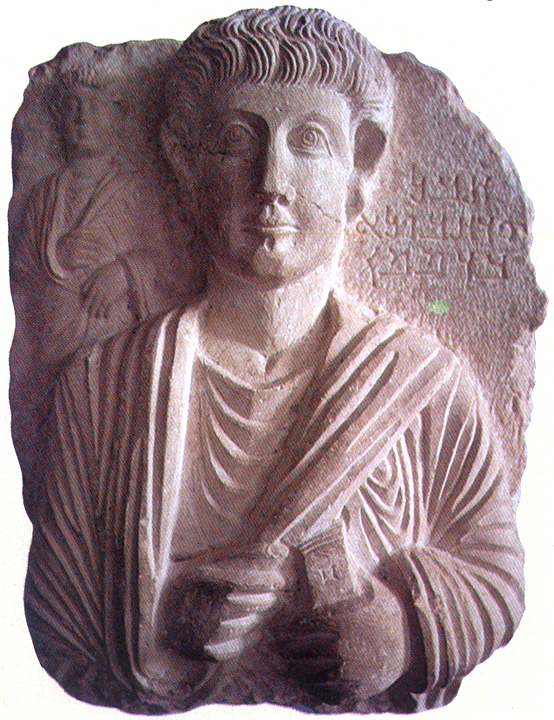 ROMANIZATION
Palmyra—Palmyrene Aramaic
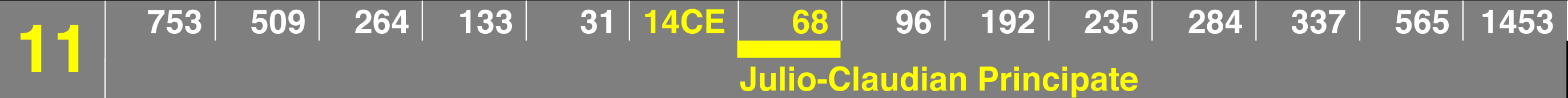 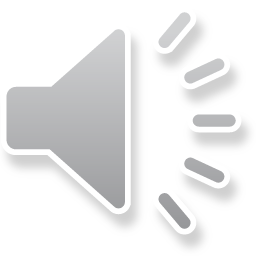 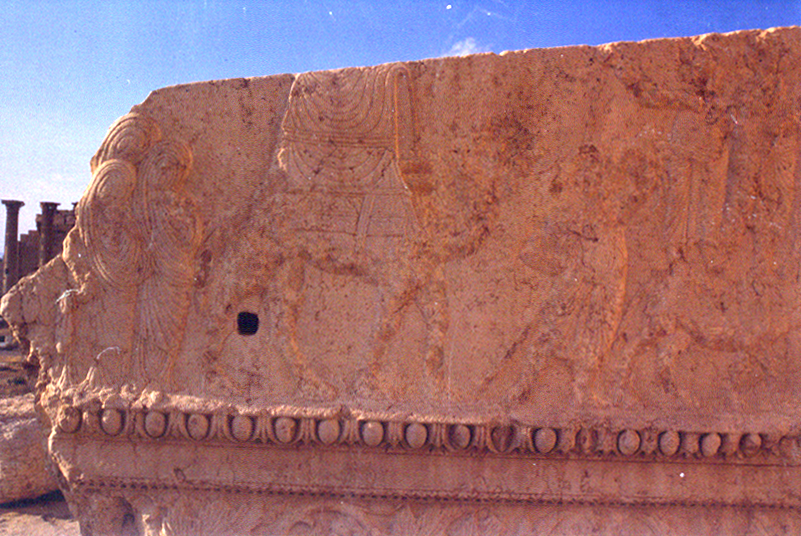 ROMANIZATION
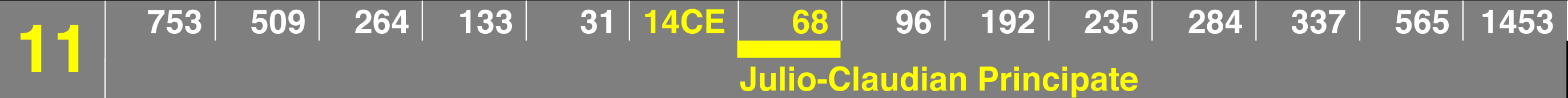 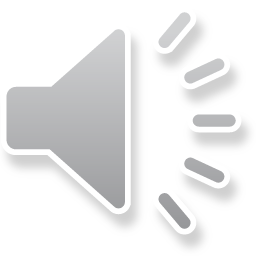 REVIEW / SUMMARY
ROMANIZATION
criteria
	putative descent
		Romulus, Aeneas (usurped by Julio-Claudian emperors)
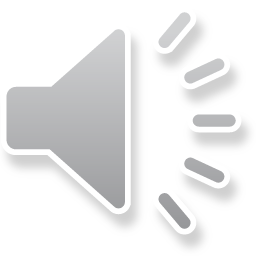 REVIEW / SUMMARY
ROMANIZATION
indicia     
   dress
	toga
   Latin language
	nomenclature tria nomina
	law, military, imperial administration
   religion
	interpretatio Romana - syncretism of religio (not superstitio)
	Capitoline triad
	imperial cult & cult of Roma
	religious calendar
   institutions
	municipium/colonia modeled on Rome
		IIvir (duovir, “two men” = consuls), Senate, assembly
	theater (Greco-Roman)
	amphitheater (gladiatorial games)
	circus (horse races)
	bath (aqueducts)
	forum (markets, courts)
	legion
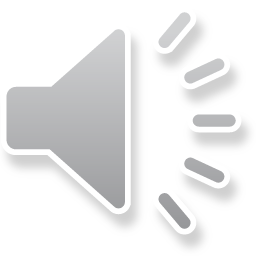 RELIGIOUS (IN)TOLERANCE
Vegetarianism

ORPHISM – mythical bard Orpheus and his descent into the Underworld
	initiation into mysteries

PYTHAGOREANS – Pythagoras of Samos (ca.580-500 BCE)
	migrates to Croton in Southern Italy
	ascetic, strict rules of conduct, vegetarianism
	mathematics (Pythagorean theorem), natural philosophy 
	transmigration of souls

religious festivals – feast days, animal sacrifice and communal meal 
	of meat, central act of civic religion and social cohesion

vegetarians refused to participate in state feasts (could consume kin)
	depicted as atheism
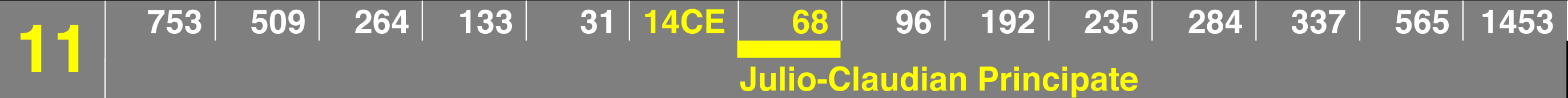 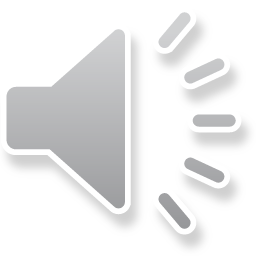 RELIGIOUS (IN)TOLERANCE
M. Tullius CICERO Against Vatinius 14

PYTHAGOREANS conceal monstrous depraved and foreign (barbari) customs
	e.g. offer sacrifices with the entrails of children

   • invent where one can not witness
   • excessive religiosity (superstitio) > capacity to partake in abhorrent acts
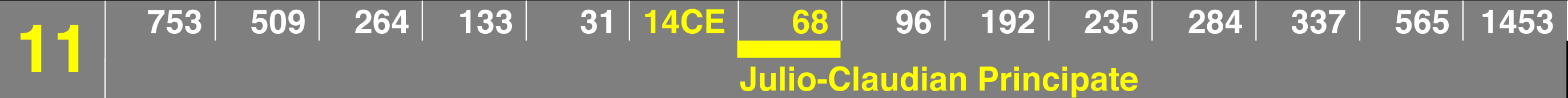 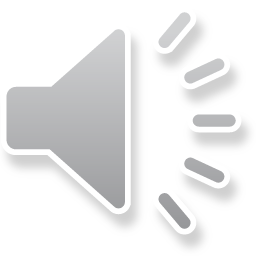 RELIGIOUS (IN)TOLERANCE
Dec. Junius JUVENALis Satires 15 

But these days, there is more harmony among snakes. The wild beasts with similar spots spares its relatives. Have you ever heard of a stronger lion robbing another lion of life? Or of a forest where a boar breathed its last under the tusks of a greater boar? The Indian tigress lives with frenzied tigress in everlasting peace. Savage bears agree among themselves. But for human beings it is not enough to have beaten out on the wicked anvil, although the first blacksmiths spent their time and effort on forging rakes and hoes and mattocks and ploughshares only. They didn’t know how to produce swords. We are looking at peoples whose anger is not satisfied by killing someone but who think his torso, arms and face are a kind of food. What, then, would Pythagoras say? Wouldn’t he run off, anywhere, if he now saw these horrors? Pythagoras was the one who abstained from eating all living things as if they were human and who didn’t treat his belly to every kind of bean.

idyllic (noble) vs. feral (savage)
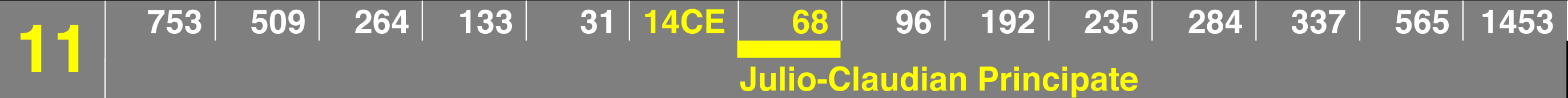 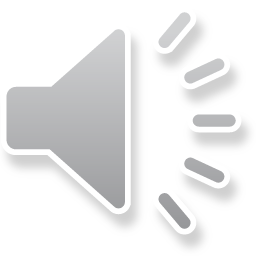 RELIGIOUS (IN)TOLERANCE
BACCANALIA, 186 BCE
covert, nocturnal (no witnesses)
	sexual excess, violence (human sacrifice), treachery

human sacrifice > consumption of entrails > conspiratorial oaths (Catiline)
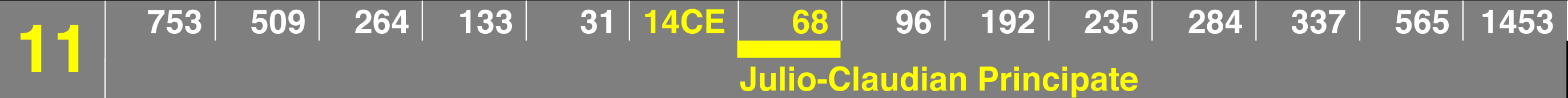 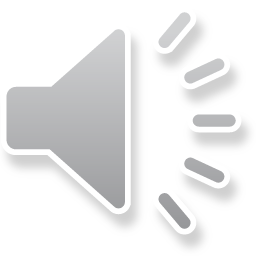 RELIGIOUS (IN)TOLERANCE
Jews practice novel rites antithetical to Roman norms (novi ritus contrarii)
	• hold the sacred (traditional Roman religion) as profane
	• worship one deity (Saturn)
	• worship a golden ass’ head (Egyptian theriolatry, “animal-worship”)
	• take their meals apart, sleep apart
	• refrain from sex with women outside their group, 		yet exhibit excessive lust (libido) within their group
P. Cornelius Tacitus Histories V.4
Flavius Josephus Against Apion I.223-226
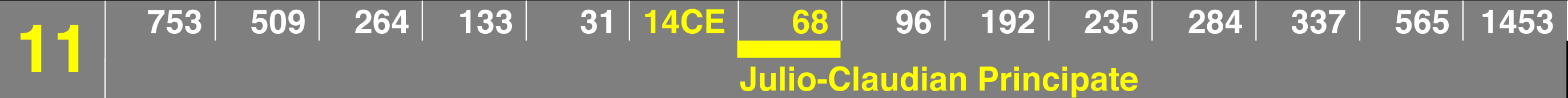 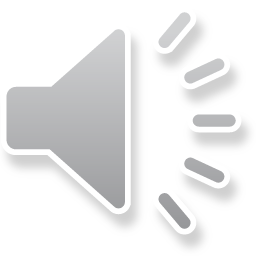 HASHMONEAN KINGDOM OF JUDÆA 165 BCE—63 CE
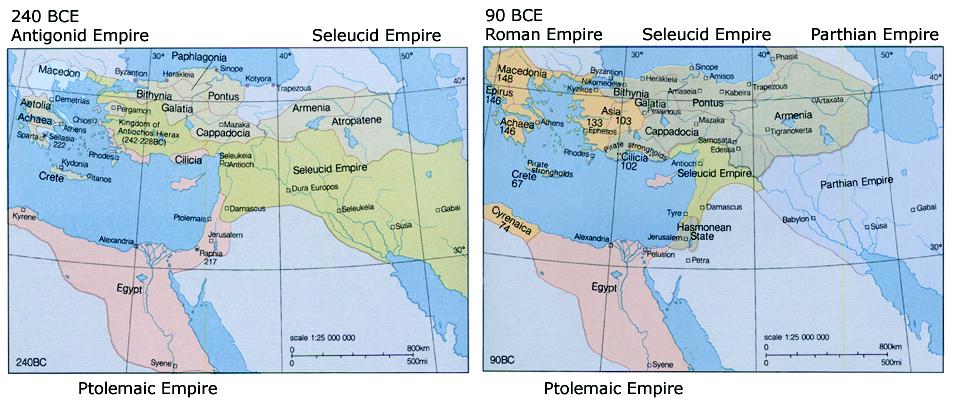 COELE
“HOLLOW”
SYRIA
JUDÆA
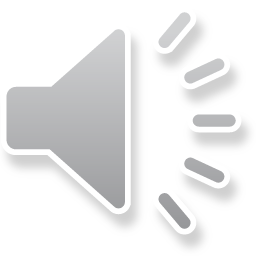 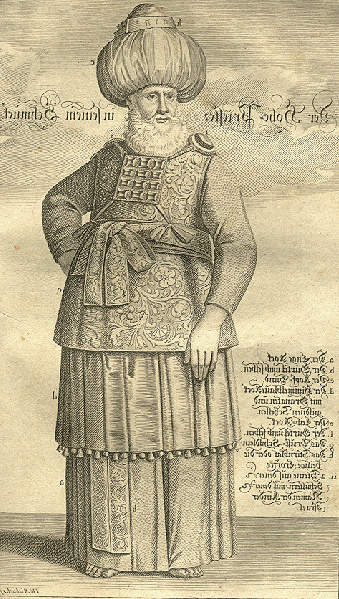 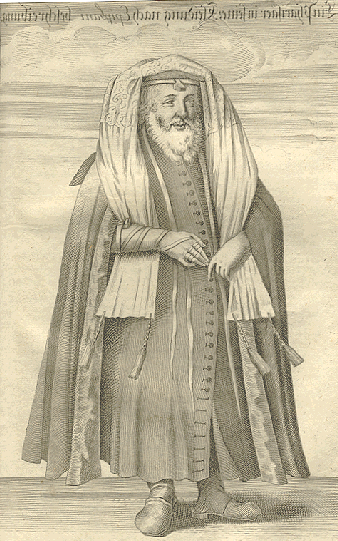 High Priest (sanhedrin)           Pharisee
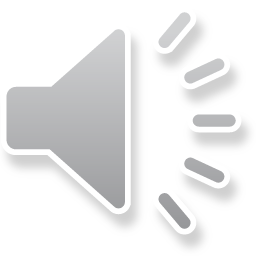 JEWISH POLITICAL/RELIGIOUS SECTS
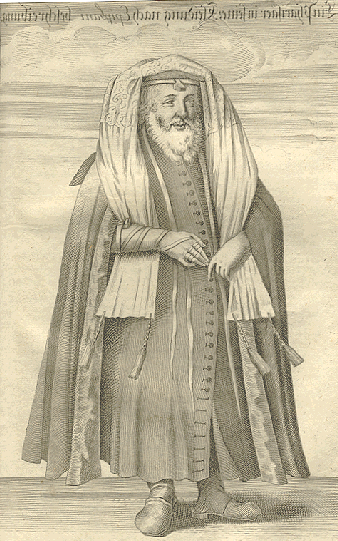 Pharisees
exact interpretation of Jewish law, 
study of the Torah in Hebrew; believe in Fate and resurrection of the dead

Sadducees
denied existence of afterlife, 
embraced Hellenism

Essenes 
ascetic communities, no marriage, 
mystical and messianic

Sicarii 
Zealots, assassins
Pharisee
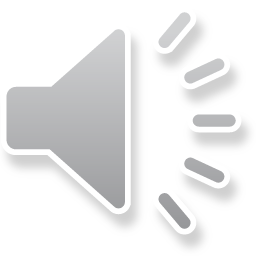 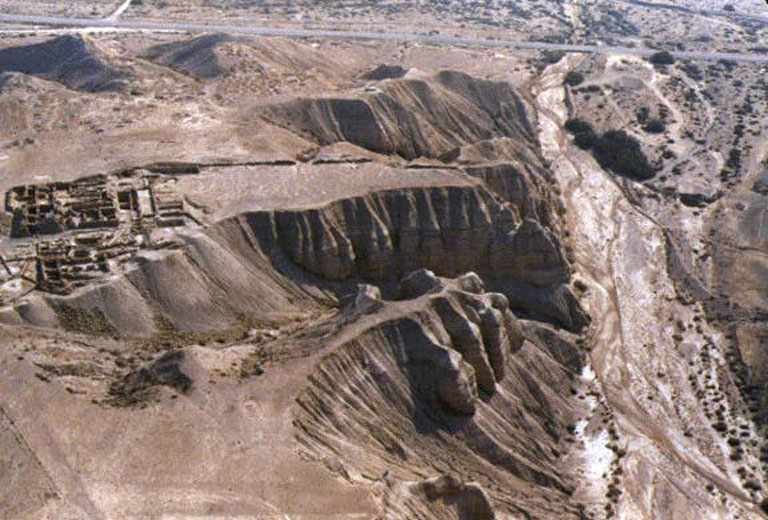 Khirbet Qumran
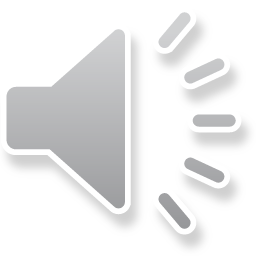 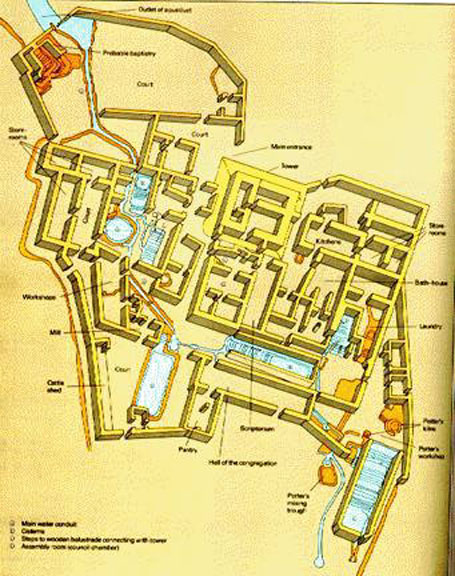 Khirbet Qumran
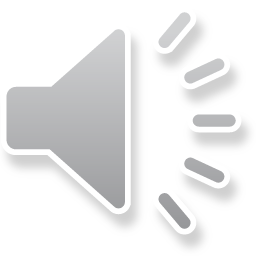 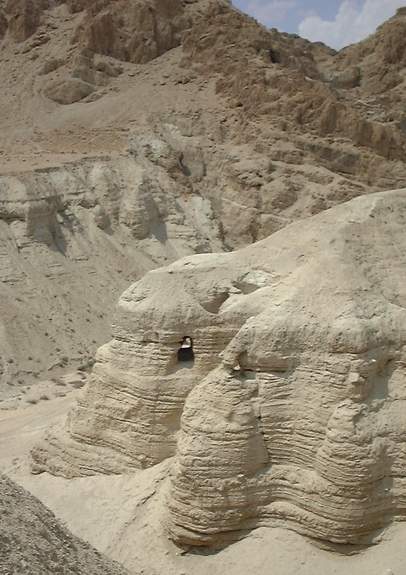 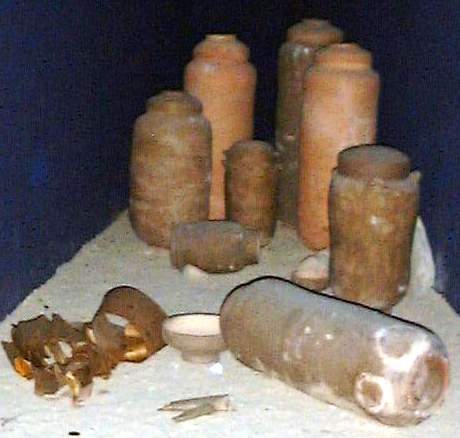 Khirbet Qumran-Dead Sea Scrolls
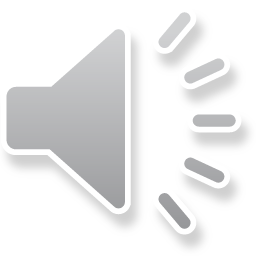 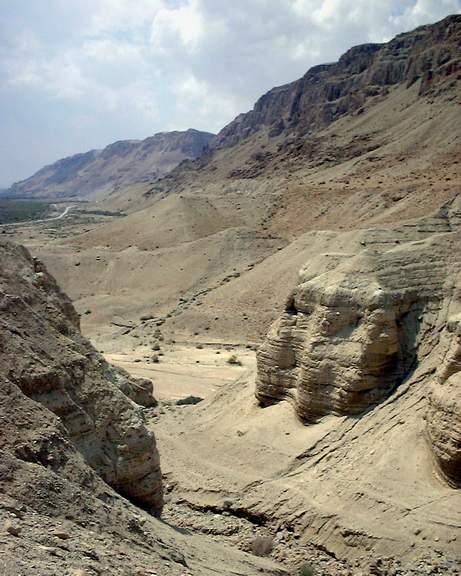 MUSEUM OF THE BIBLE
never pay to visit! why?owned by the Hobby Lobby
• Burwell v. Hobby Lobby
Supreme Court decision allows private companies evade regulation that conflict with religious belief, e.g. providing
birth control 
• COVID-19
refused to close stores due to message from God received by founder’s wife

illicit trade in antiquities• clay tablets w/o provenance
• Dead Sea Scrolls w/o provenance
www.nationalgeographic.com/history/2020/03/museum-of-the-bible-dead-sea-scrolls-forgeries/
Khirbet Qumran—caves
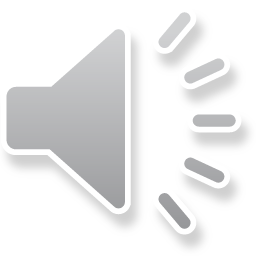 REVIEW • FADING SELEUCIDS
Antiochus III the Great • Syrian Wars, 192-188 BCE
	last Macedonian kingdom to threaten Rome
Antiochus IV Epiphanes (“Illustrious”), basileus 175-164        188-187 • hostage in Rome
	175 • usurps throne with Roman assistance
	170 • campaigns against Ptolemy VI Philometor (age 6)
		and his mother Cleopatra I Syra 
	168 • declared basileus of Egypt
	168 • met by C. Popillius Laenas outside Alexandria 


When the king had read (the decree of the Roman Senate), he said he 
wanted to consult with his advisors on these new developments, but 
Popillius did something in reply which seemed insolent and arrogant in 
the highest degree. With a vine stick which he had in his hand he drew
a circle around Antiochus and told him to give his reply to the message 
before he stepped outside of the circle. The king was astounded at this
arrogance. After hesitating for a moment, he said that he would do 
everything the Romans asked of him. 		             Polybius 29.27
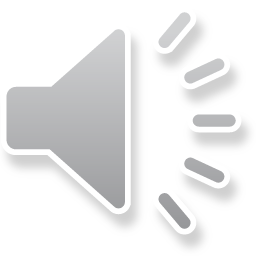 HASHMONEAN KINGDOM OF JUDÆA 165 BCE—63 CE
Antiochus III the Great • Syrian Wars, 192-188 BCE
	last Macedonian kingdom to threaten Rome
Antiochus IV Epiphanes • hostage in Rome 188-178 BCE
	temple, toga, gladiators, flattering embassies
	attempts invasions of Egypt 170-168 BCE
	
	Hellenization • paideia (greek education)
		• gymnasium (nude exercise, reverse circumcision) 
		• diaspora communities • Greek speaking
		• translation of Hebrew Bible • Septuagint (LXX)

	Antiochus IV Epiphanes • bans circumcision
		• syncretizes worship of YHWH as Zeus (Jupiter)

REVOLT OF THE MACCABEES
JUDAS MACCABEUS (“the Hammer,” 165-160), descendant of Simeon (Hashmonean) 
		• treaty of friendship and alliance with Rome
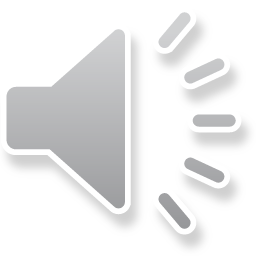 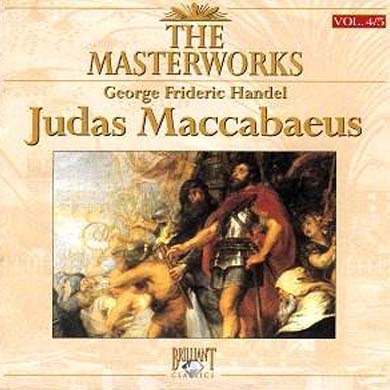 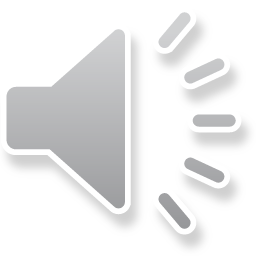 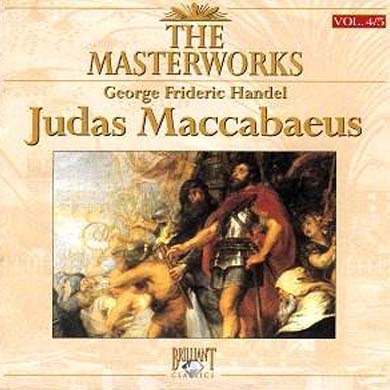 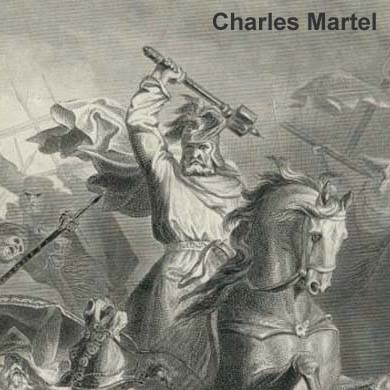 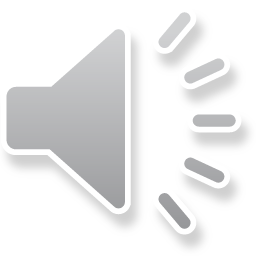 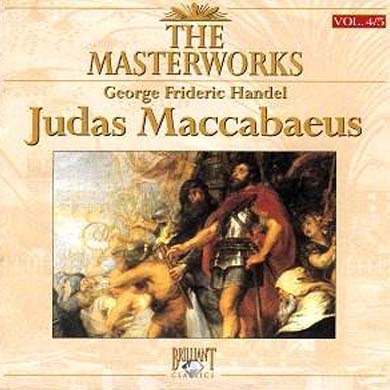 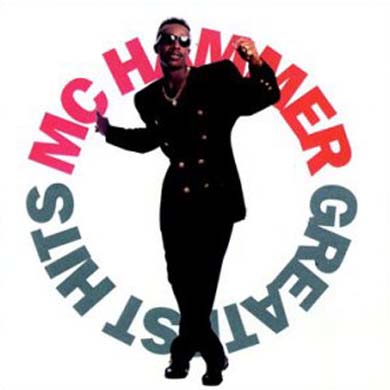 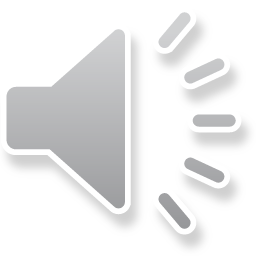 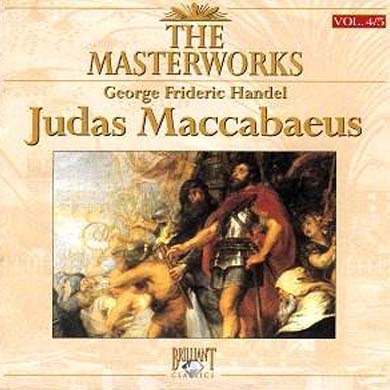 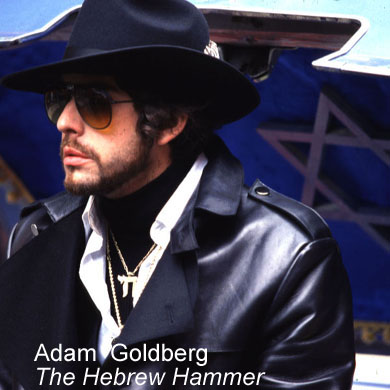 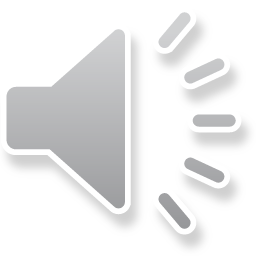 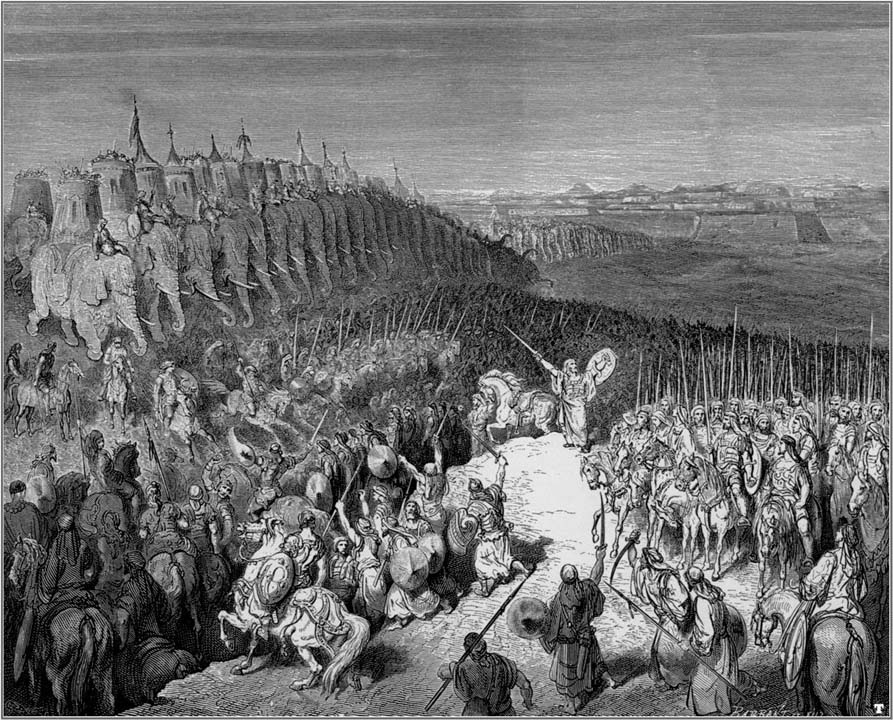 Judas Maccabeus (“the Hammer”)
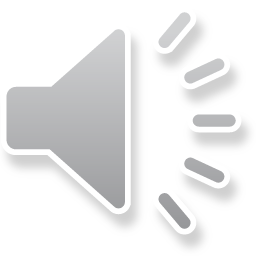 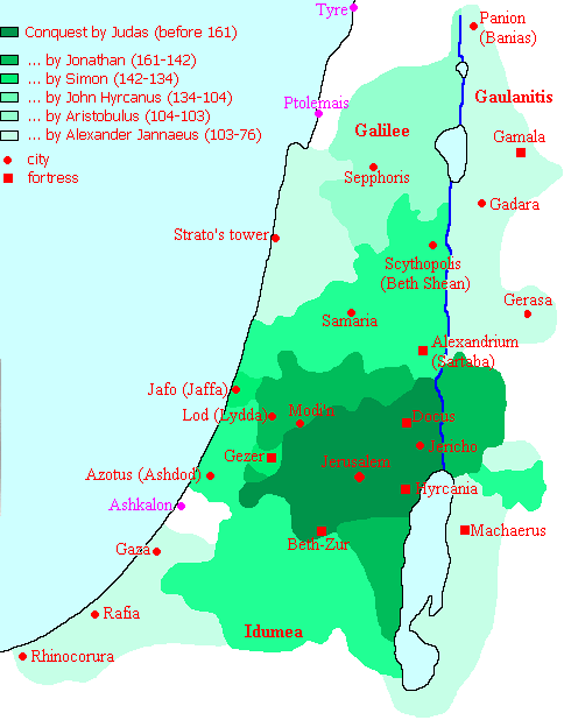 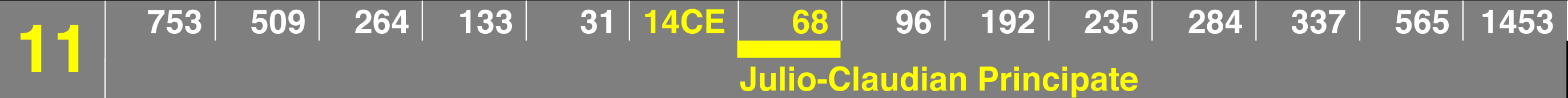 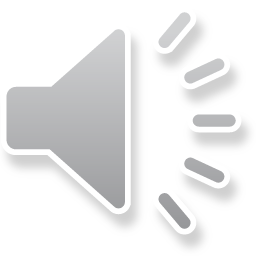 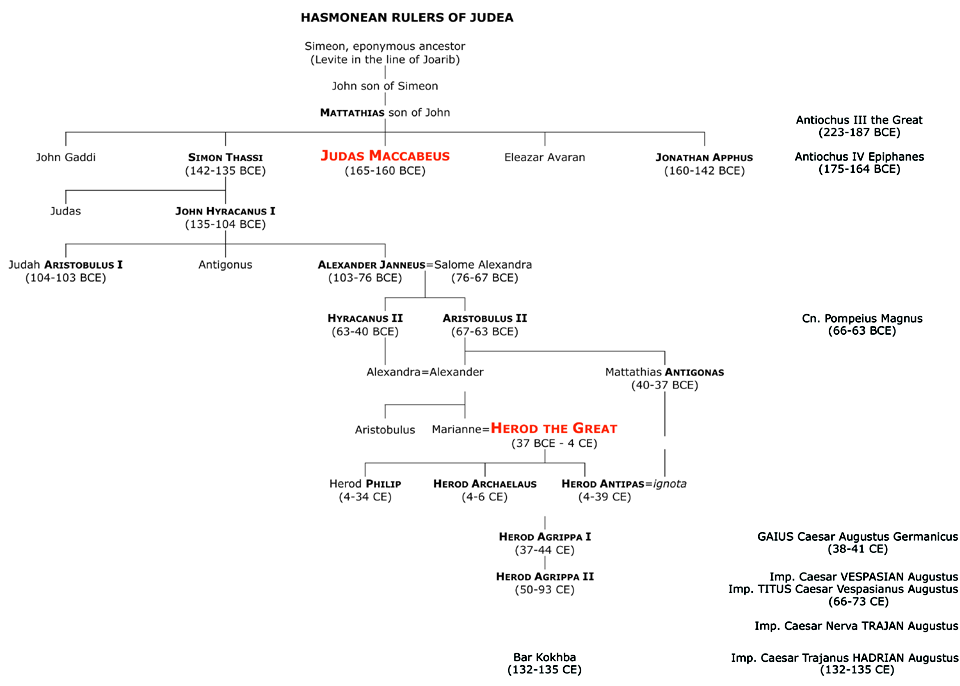 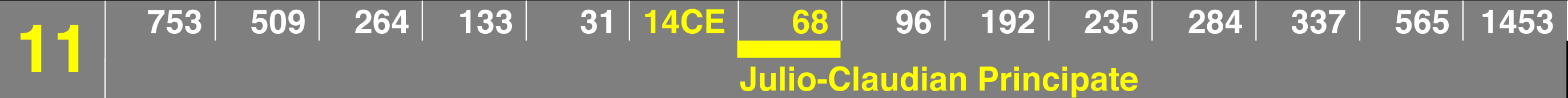 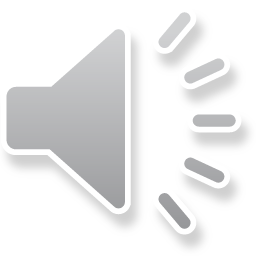 RELIGIOUS (IN)TOLERANCE
Revolt of the Maccabees vs. ANTIOCHUS IV Epiphanes (165 BCE)

A certain Apion reported that when the troops of Antiochus overran the 
Temple in Jerusalem, they found a Greek imprisoned within, being fed
dainties; the captive explained that the Jews would annually capture a
foreigner, fatten him up, lead him to a sacred grove, swear an oath 
against Greeks as they ate the entrails.
				Flavius Josephus Against Apion II.223-226


human sacrifice > consumption of entrails > conspiratorial oaths (Catiline)
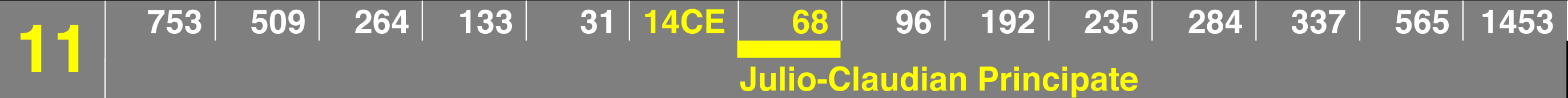 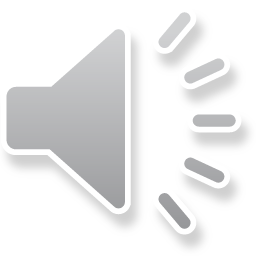 RELIGIOUS (IN)TOLERANCE
ANTIOCHUS IV, 165 BCE
	forbids circumcision, convert Temple to worship of Zeus
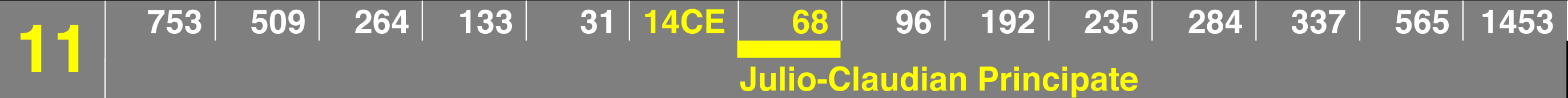 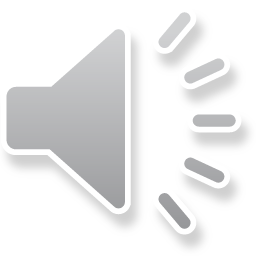 RELIGIOUS (IN)TOLERANCE
ANTIOCHUS IV, 165 BCE
	forbids circumcision, convert Temple to worship of Zeus

AUGUSTUS CAESAR, 27 BCE-14 CE
	ancient ethnic customs preserved and confirmed (Philo 23)
	manumitted Jewish Roman citizens allowed to worship 
		in Roman synagogues, send tithe to Jerusalem, 
		receive grain outside Sabbath
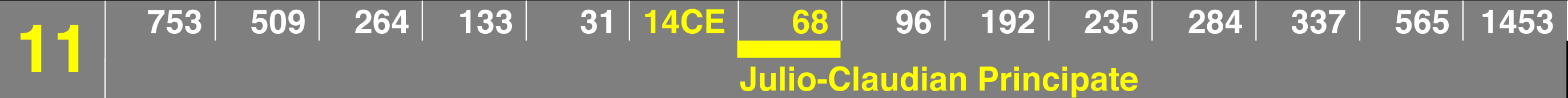 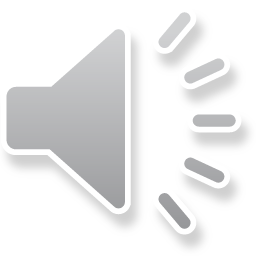 RELIGIOUS (IN)TOLERANCE
ANTIOCHUS IV, 165 BCE
	forbids circumcision, convert Temple to worship of Zeus

AUGUSTUS CAESAR, 27 BCE-14 CE
	ancient ethnic customs preserved and confirmed (Philo 23)
	manumitted Jewish Roman citizens allowed to worship in 
		Roman synagogues, send tithe to Jerusalem, receive 
		grain outside Sabbath

TIBERIUS, 14-37
	suppressed Egyptian, Jewish cults, and astrologers
	      due to advice of praetorian prefect Sejanus (Philo 24)
	respected ancient ethnic customs (Philo 24-25)
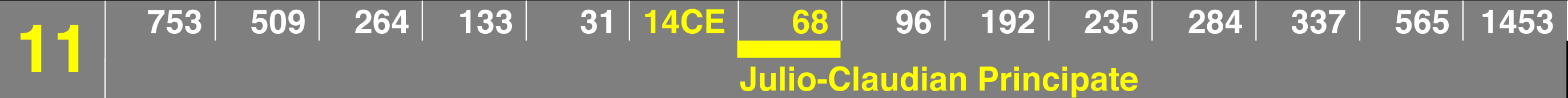 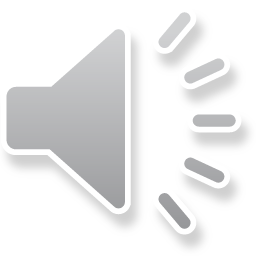 RELIGIOUS (IN)TOLERANCE
ANTIOCHUS IV, 165 BCE
	forbids circumcision, convert Temple to worship of Zeus

AUGUSTUS CAESAR, 27 BCE-14 CE
	ancient ethnic customs preserved and confirmed (Philo 23)
	manumitted Jewish Roman citizens allowed to worship in 
		Roman synagogues, send tithe to Jerusalem, receive 
		grain outside Sabbath

TIBERIUS, 14-37
	suppressed Egyptian, Jewish cults, and astrologers
	      due to advice of praetorian prefect Sejanus (Philo 24)
	respected ancient ethnic customs (Philo 24-25)

CAIUS (CALIGULA), 37-41
	insulted HEROD AGRIPPA I, rioting in Alexandria, 38 CE
	shift in respect for ancient ethnic customs > imperial cult in Temple
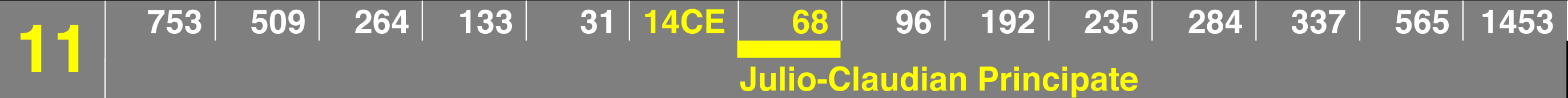 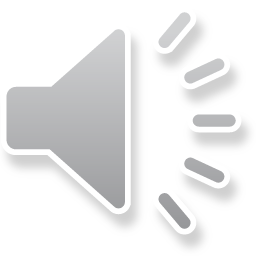 HERODEAN KINGDOM OF JUDÆA 37—93 CE
Herod the Great (37 BCE-4 CE), outsider (Idumean), 
	 	set sons of Hashmonean house to Rome
	builds Caesarea Maretima  

Herod Agrippa I (37-44 CE) – playmate of CAIUS (Caligula)
	 Caius attempts installation of emperor cult and Capitoline Triad at Temple; 
		embassy of Philo of Alexandria from diaspora community
	revolt averted by death of Caius
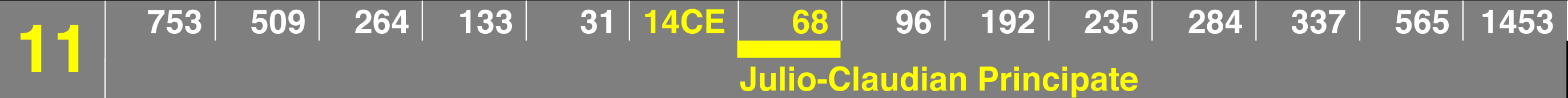 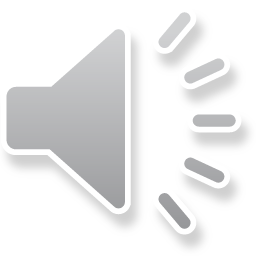 RELIGIOUS (IN)TOLERANCE
ANTIOCHUS IV, 165 BCE
	forbids circumcision, convert Temple to worship of Zeus

AUGUSTUS CAESAR, 27 BCE-14 CE
	ancient ethnic customs preserved and confirmed (Philo 23)
	manumitted Jewish Roman citizens allowed to worship in 
		Roman synagogues, send tithe to Jerusalem, receive 
		grain outside Sabbath

TIBERIUS, 14-37
	suppressed Egyptian, Jewish cults, and astrologers
	      due to advice of praetorian prefect Sejanus (Philo 24)
	respected ancient ethnic customs (Philo 24-25)

CAIUS (CALIGULA), 37-41
	insult to HEROD AGRIPPA I, rioting in Alexandria, 38 CE
	shift in respect for ancient ethnic customs > imperial cult in Temple


CLAUDIUS, 41-54 
	expelled Jews from Rome, agitated by Chrestos (Suet.Claud.24)
	demanded tolerance in Alexandria
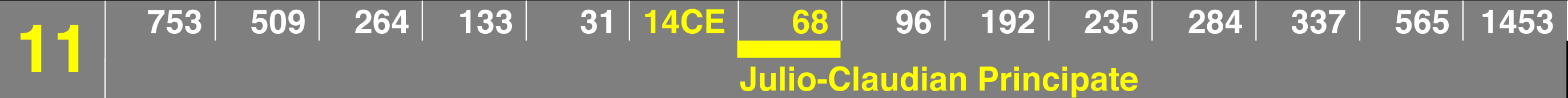 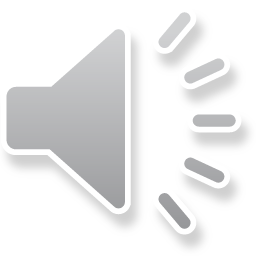 RELIGIOUS (IN)TOLERANCE
ANTIOCHUS IV, 165 BCE
	forbids circumcision, convert Temple to worship of Zeus

AUGUSTUS CAESAR, 27 BCE-14 CE
	ancient ethnic customs preserved and confirmed (Philo 23)
	manumitted Jewish Roman citizens allowed to worship in 
		Roman synagogues, send tithe to Jerusalem, receive 
		grain outside Sabbath

TIBERIUS, 14-37
	suppressed Egyptian, Jewish cults, and astrologers
	      due to advice of praetorian prefect Sejanus (Philo 24)
	respected ancient ethnic customs (Philo 24-25)

CAIUS (CALIGULA), 37-41
	insult to HEROD AGRIPPA I, rioting in Alexandria, 38 CE
	shift in respect for ancient ethnic customs > imperial cult in Temple


CLAUDIUS, 41-54 
	expelled Jews from Rome, agitated by Chrestos (Suet.Claud.24)
	demanded tolerance in Alexandria

NERO, 54-68
	First Jewish War (66-73 CE), general T. Flavius VESPASIANus
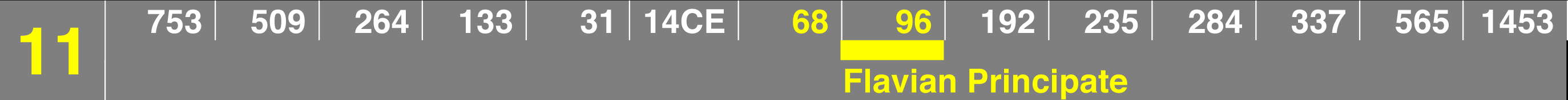 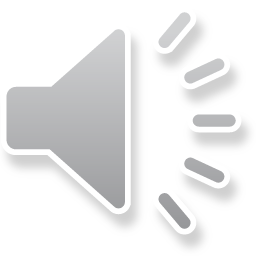 RELIGIOUS (IN)TOLERANCE
Kitos War, 115-117 CE (Second Jewish War)
	reign of M. Ulpius Nerva TRAIANus—diaspora communities 
		of Cyrene, Egypt, Cyprus, Mesopotamia
	L. QUIETUS sent to suppress revolt
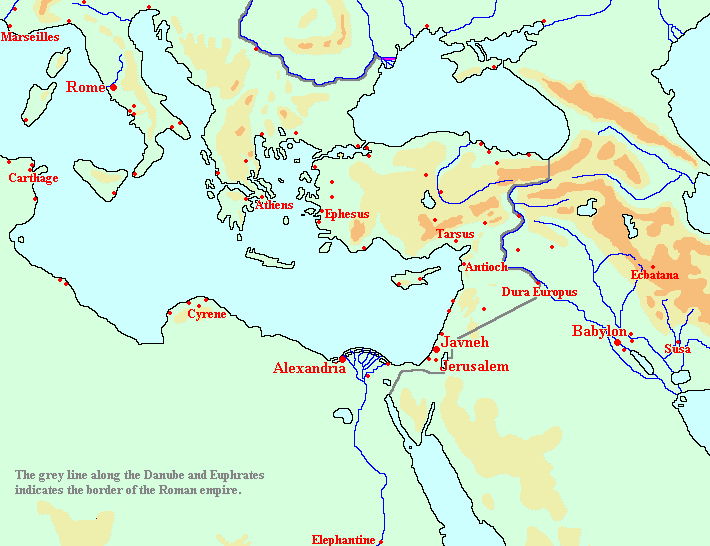 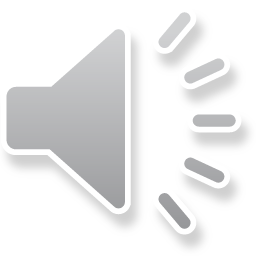 RELIGIOUS (IN)TOLERANCE
Kitos War, 115-117 CE (Second Jewish War)
	reign of M. Ulpius Nerva TRAIANus—diaspora communities 
		of Cyrene, Egypt, Cyprus, Mesopotamia
	L. QUIETUS sent to suppress revolt

Bar Kokhba Revolt, 132-135 CE (Third Jewish War)
	reign of Hadrian – plans to rebuild Jerusalem as Aelia Capitolina
	forbids circumcision; new Temple dedicated to the Capitoline triad 
		and imperial cult 


	Simon Bar Kokhba leads revolt
	destruction of Jerusalem, population killed, dispersed, enslaved
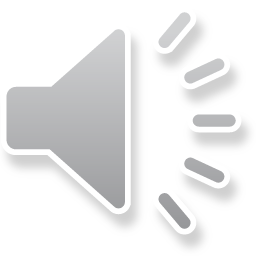 ROMAN ARMY & ROMANIZATION
auxiliary contingents – rewarded with citizenship
	take on name (tria nomina) of patron
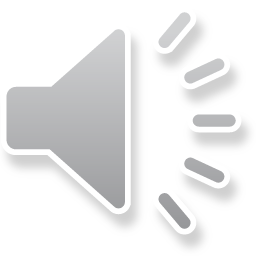 ROMAN ARMY & ROMANIZATION
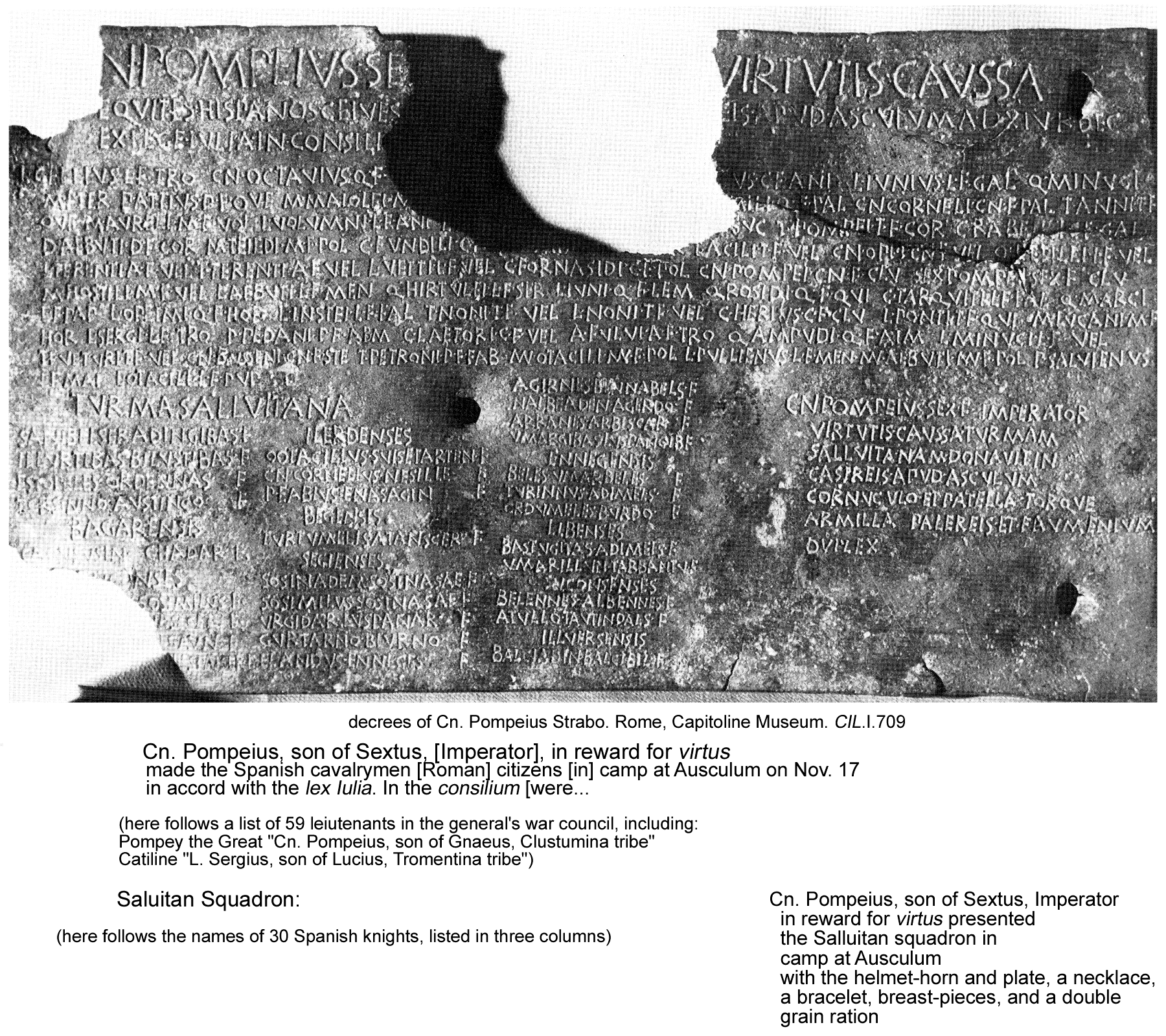 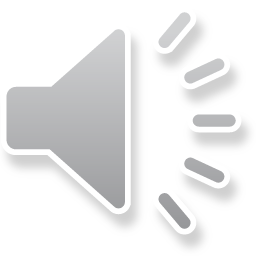 ROMAN ARMY & ROMANIZATION
auxiliary contingents – rewarded with citizenship
	take on name (tria nomina) of patron

Jugurtha
	leads Numidian auxiliaries at siege of Numantia (Spain) 
	Roman client king, defies Rome, 112-105 BCE
		vs. Q. Caecelius Metellus and C. Marius
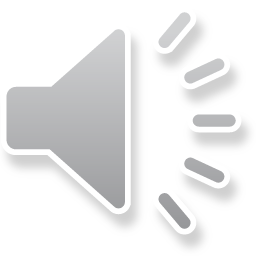 ROMAN ARMY & ROMANIZATION
auxiliary contingents – rewarded with citizenship
	take on name (tria nomina) of patron

Jugurtha
	leads Numidian auxiliaries at siege of Numantia (Spain)
	Roman client king, defies Rome, 112-105 BCE

Arminius (“Hermann the German”)
	leads German auxiliaries, becomes Roman citizen
	defies Rome • Teutoburg Forest, 9 CE
		vs. P. Quinctilius Varus
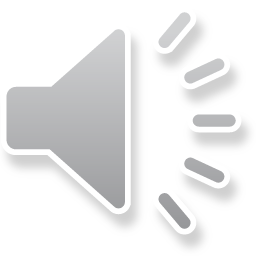 ROMAN ARMY & ROMANIZATION
auxiliary contingents – rewarded with citizenship
	take on name (tria nomina) of patron

Jugurtha
	leads Numidian auxiliaries at siege of Numantia (Spain)
	Roman client king, defies Rome, 112-105 BCE

Arminius (“Hermann the German”)
	leads German auxiliaries, becomes Roman citizen
	defies Rome • Teutoburg Forest, 9 CE

C. Julius Florus and C. Julius Sacrovir
	lead Gallic auxiliaries, become Roman citizens
	defy Rome • Gallic Revolt, 21 CE

	take as hostages the sons of Gallic chieftains pursuing a Roman 
	education; claim victory over “enslavement” by Rome
						Tacitus Annals III.41.3
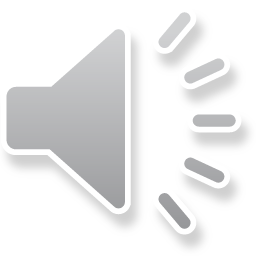 ROMAN ARMY & ROMANIZATION
auxiliary contingents – rewarded with citizenship
	take on name (tria nomina) of patron

Jugurtha
	leads Numidian auxiliaries at siege of Numantia (Spain)
	Roman client king, defies Rome, 112-105 BCE

Arminius (“Hermann the German”)
	leads German auxiliaries, becomes Roman citizen
	defies Rome • Teutoburg Forest, 9 CE

C. Julius Florus and C. Julius Sacrovir
	lead Gallic auxiliaries, become Roman citizens
	defy Rome • Gallic Revolt, 21 CE

C. Julius Vindex and C. Julius Civilis
	lead Gallic auxiliaries, become Roman citizens (senator’s son!)
	defy Rome • Batavian Revolt, 68-70 CE
		in the Year of Four Emperors
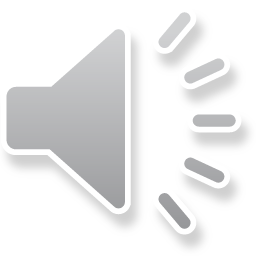 ROMAN ARMY & ROMANIZATION
auxiliary contingents – rewarded with citizenship
	take on name (tria nomina) of patron

Jugurtha
	leads Numidian auxiliaries at siege of Numantia (Spain)
	Roman client king, defies Rome, 112-105 BCE

Arminius (“Hermann the German”)
	leads German auxiliaries, becomes Roman citizen
	defies Rome • Teutoburg Forest, 9 CE

C. Julius Florus and C. Julius Sacrovir
	lead Gallic auxiliaries, become Roman citizens
	defy Rome • Gallic Revolt, 21 CE

C. Julius Vindex and C. Julius Civilis
	lead Gallic auxiliaries, become Roman citizens (senator’s son!)
	defy Rome • Gallic Revolt, 68-70 CE

You yourselves often command our legions and govern this (Gaul) and 
other provinces. You are in no respect excluded or shut out.
					Tacitus Histories IV.74
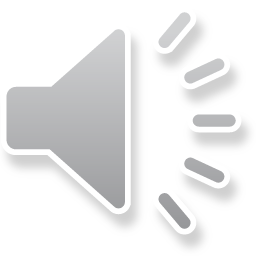 ROMAN ARMY
FREE
CELTS
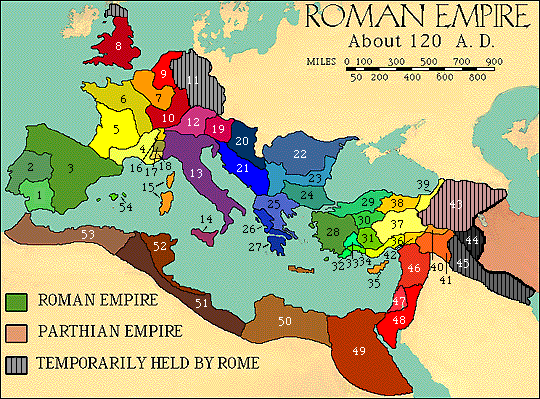 FREE
       GERMANS
CELTS
Gallia 
(4-7,16-18)
Brittania (8)
Galatia (30)

GERMANS
Germania
(9-11)

DACIANS
Dacia (22)


PARTHIANS
150BCE-224CE

SASSANID
PERSIANS
226-651CE
DACIANS
PARTHIANS >
SASSANID
PERSIANS
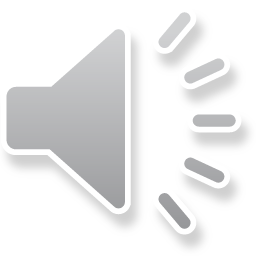 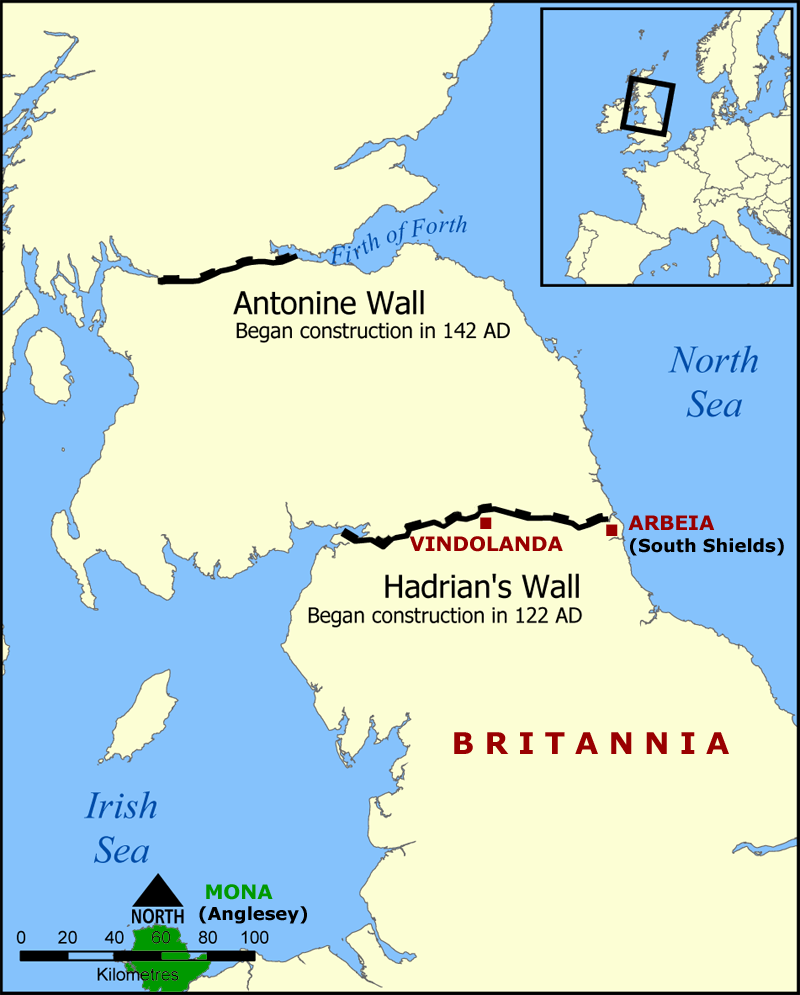 ROMAN ARMY

ROMANIZATION

ARBEIA
Palmyrene inscription
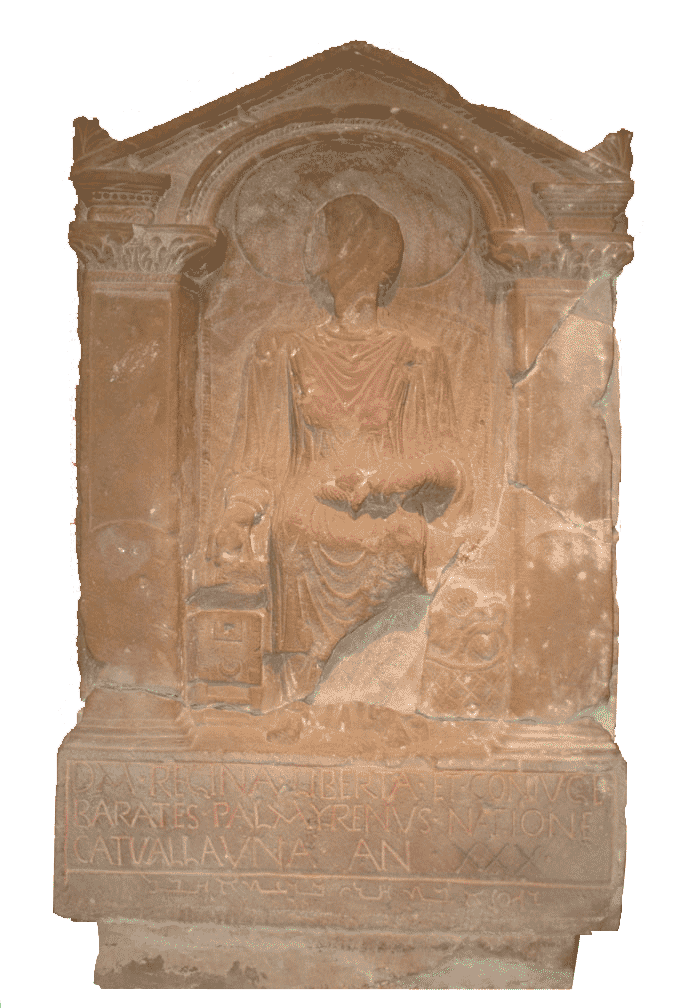 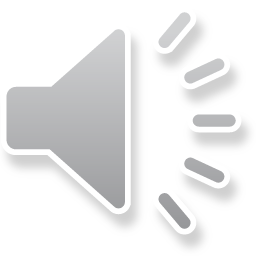 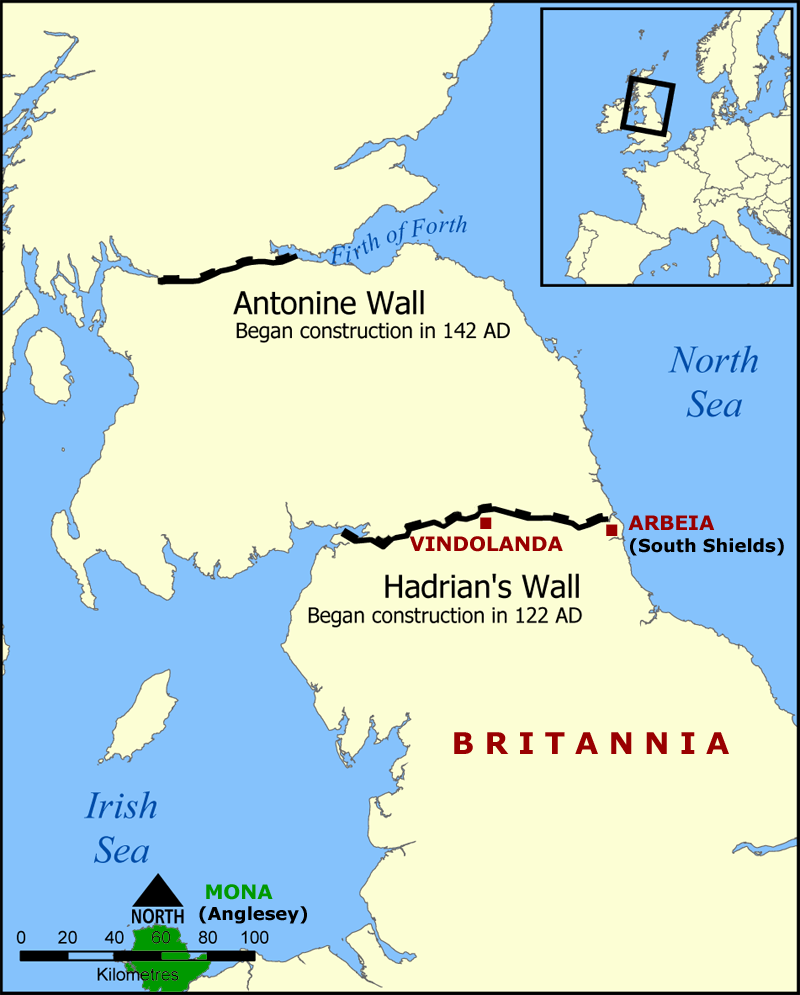 ROMAN ARMY

ROMANIZATION

VINDOLANDA
archive of tablets
  
  • daily life
  • auxiliary troops
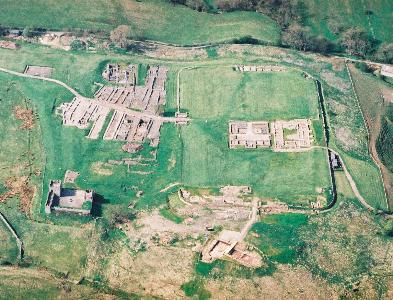 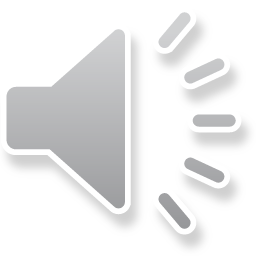